Training Grants for Beginners
Jill I. WellerTraining Grant AnalystResearch Service Core
September 9, 2020
Purpose of today’s presentation
Overview of Pre-Award Process
Know Resources
Get Connected
[Speaker Notes: Often TG’s are mismanaged, people need better training and resources.]
Presentation Outline
Overview
Training Grant Roles
Proposal Process
Data Tables & xTRACT
Budget preparation
Training Grant Overview
What is a NIH NRSA Training Grant?
National Research Service Award
Started in 1974
Supports broad, basic research that benefits the public
Ensures the training of independent researchers
Provides support to predocs, postdocs & short-term trainees
Ensures diversity of scientists to assume leadership roles
Who was Ruth L. Kirschstein?
NIH Pathologist
2002-2003
1974-1993
1955-1961
1955
Started at NIH
Deputy Director of NIH
First Female director at NIGMS
Key player in the development of polio vaccine
How is an NRSA TG different than a research grant?
Only 3 deadlines per year:

Jan. 25, May 25 and/or Sept. 25

AIDS related applications are Jan. 7, May 7 and/or Sept. 7
Application Dates Vary by Institute or Center
Not all NIH Institutes and Centers (ICs) accept applications for all types of grant programs 

or they apply specialized eligibility criteria – Different FOA then Parent T32
e.g. NIA only accepts applications May 25

e.g.  NHLBI only accepts renewal applications Sept 25
What’s another way that a NRSA TG is different research grant?
Budget is based on current NIH stipend levels and proposed amount of trainees
Data Tables are Required
NRSA  - Two Categories
Individual Fellowships  (Fs):  

Award to support a specific individual  (F30, F31, F32, F33)
Institutional Training Grants (Ts): 

Award to an institution to support a training program (T32, T34, T35)
Focus of this Presentation is on NIH “T” awards  
National Research Service Award (NRSAs)
Types of Training Grants @ UCSD
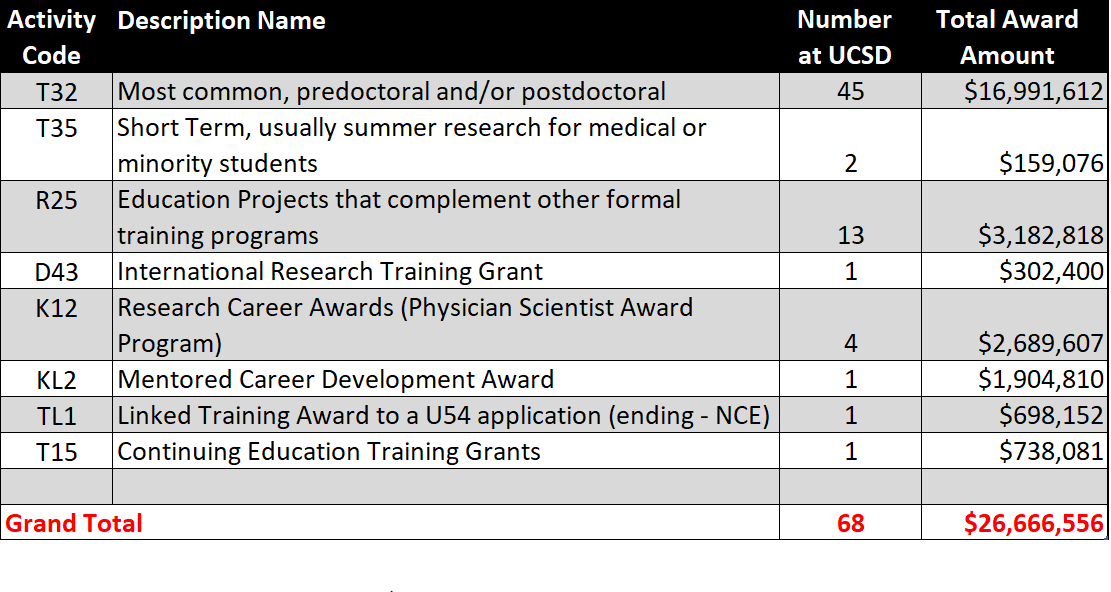 Institutional Comparison
UCSD is currently ranked 10th in the nation out of 253 institutions
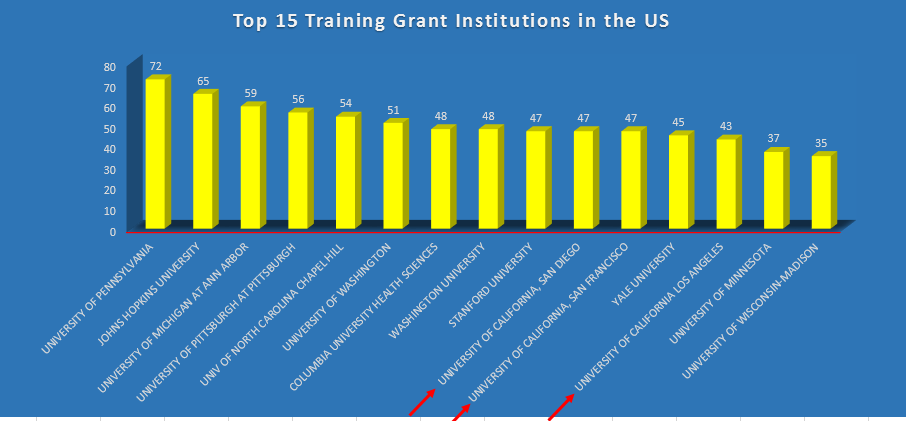 [Speaker Notes: Update this slide]
How do NRSA Awards fit into the Career Timeline of Other NIH Awards
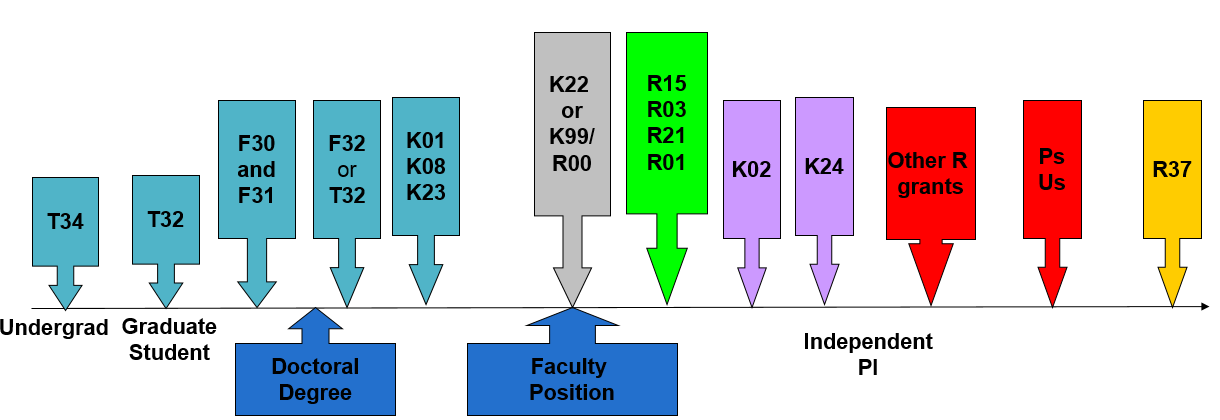 Award Type
Career stage
Important Points to Remember
Other types of NIH awards

“K” are career development

“R” is research

“P” is program projects
NRSA Awards

“F” are individual fellowships

“T” are training awards
14
Training Grant 
Roles
[Speaker Notes: Delete this slide?]
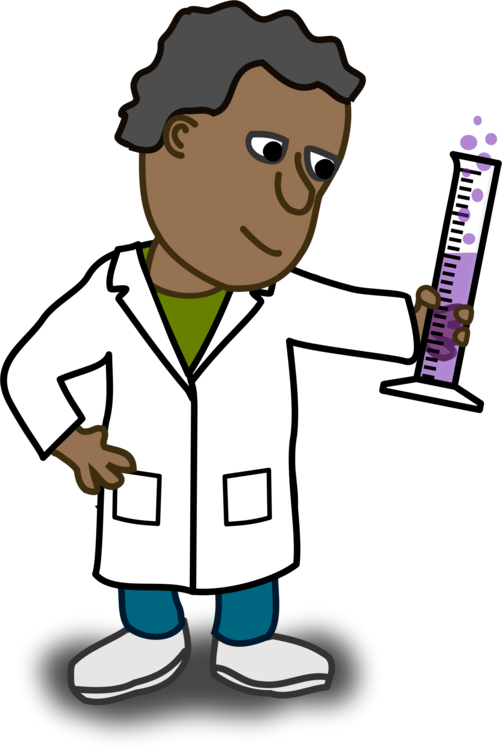 Training Grant Roles
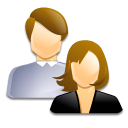 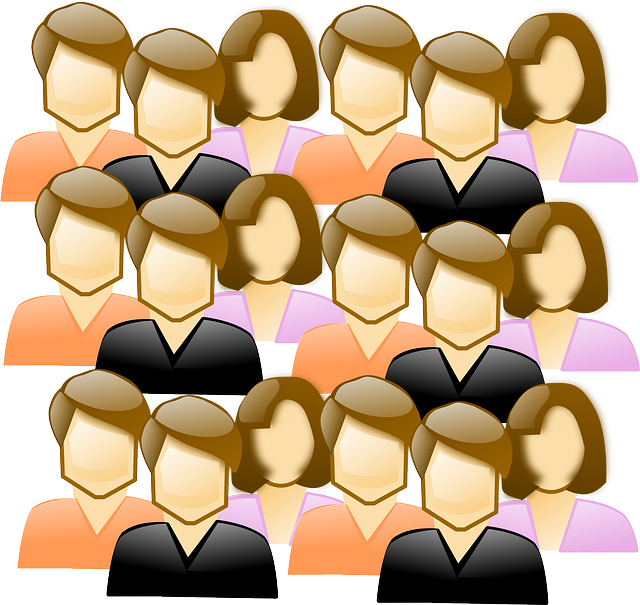 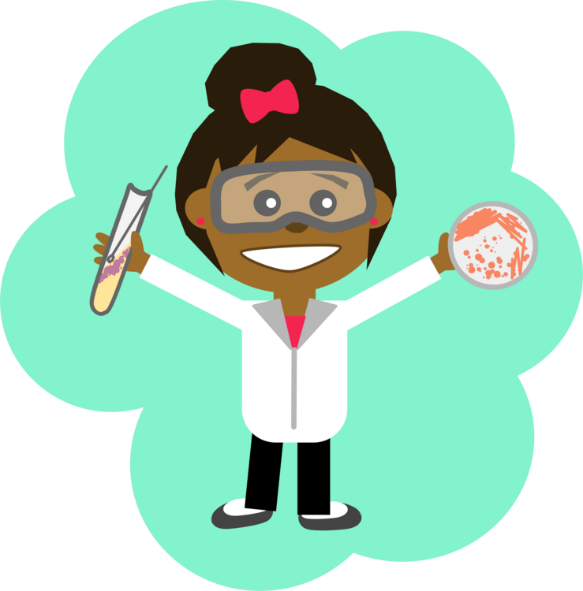 Program Director/PIs
The PD/PI is an established investigator 

Directs the project or program supported 

Even though it’s an institutional grant, the PI is responsible and accountable for the proper conduct of the project or activity
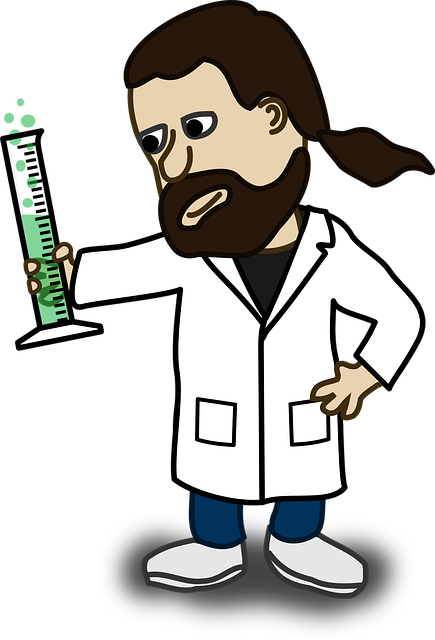 Program Director/PIs
Typically PI Effort is		 but no salary support
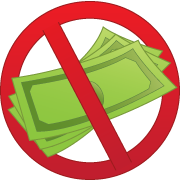 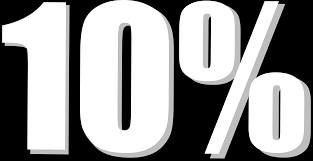 Preceptors/Mentors/Trainer/Participating Faculty
Individuals who contribute to the training program and are involved in the research area that is the focus of the training grant

Over 1000 Faculty Members @ UCSD serve as participating faculty, many on multiple training grants
Preceptors/Mentors/Trainer/Participating Faculty
Faculty Members must have strong record as researchers

They mentor the trainees appointed to the training grant

Provide Individual Development Plan (IDP) for trainees
Trainees
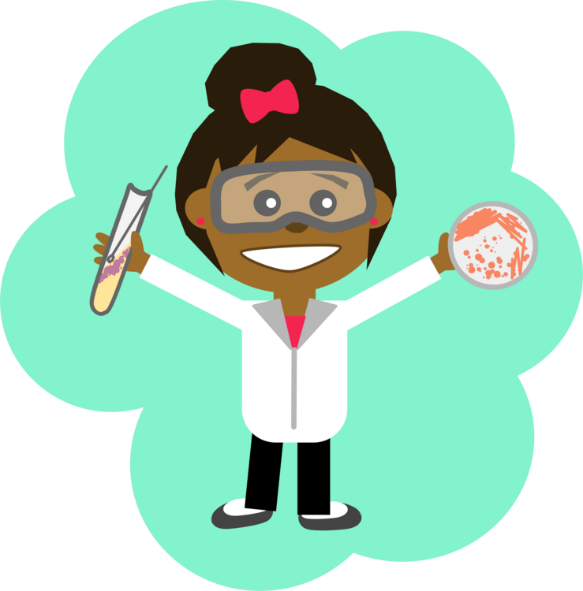 Predoc (Ph.D. candidates) and Postdoc fellows associated with a particular training program

Includes all previous trainees of the participating faculty members over the previous 15 years 

Must be a citizen or permanent resident to be eligible
Current Trainee Slots @ UCSD
Undergraduates
30
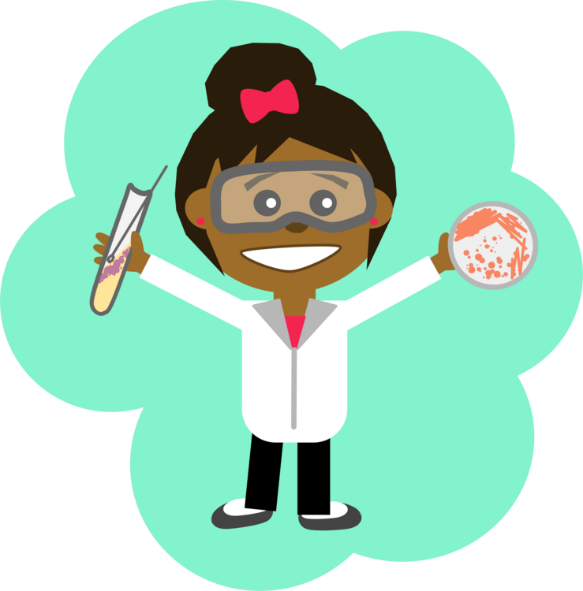 Short-term
64
Predocs
261
Postdocs
150
[Speaker Notes: Update these numbers]
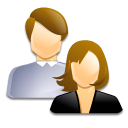 Administrative Support Role
Compile & maintain data table info
Track applicants
Maintain xTRAIN
Coordinate seminars, travel, etc.
Other program activities
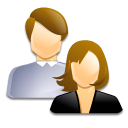 Admin are essential to making an effective program!
If applicable to your NIH IC, you can put administrative staff salaries on the training-related expenses portion of the budget
Important Stuff to Remember about TG Roles
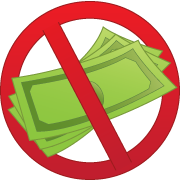 No salary for PI’s   

Trainees can be Predoc (not MS students) or Postdoc (included clinical residents)

Preceptors is a fancy name for Mentors
25
Proposal Process
26
TG Proposal Checklist
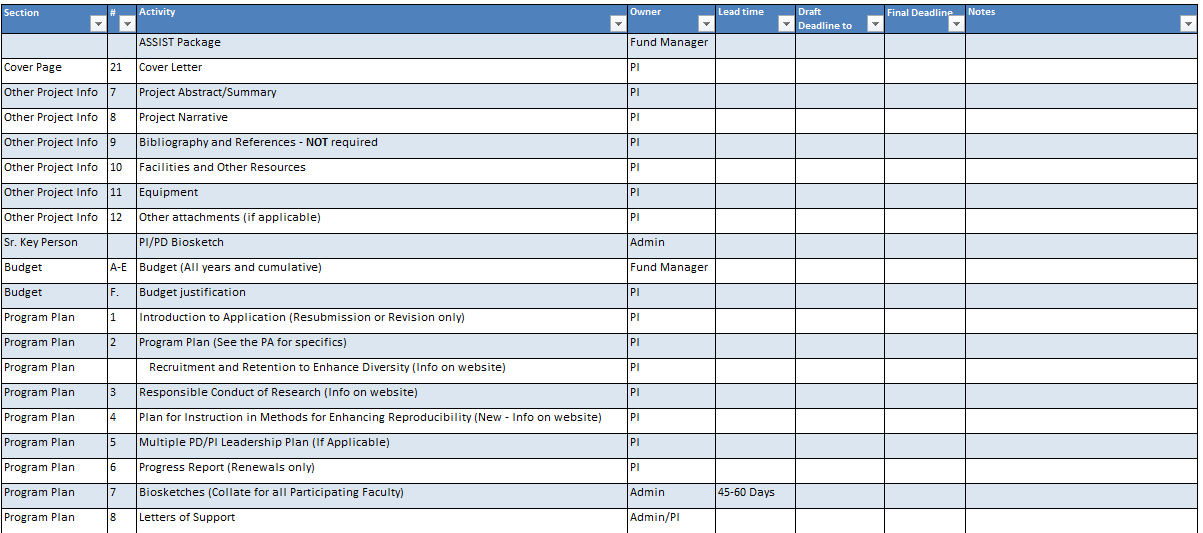 Admin Strategy to Successful Proposals
If possible, plan a kickoff meeting with PI, leadership, fund manager, admin, etc.

Make sure everyone understands the expectations and deadlines
Establish frequency of future meetings to assess progress

Complete the data tables before PI has to finalize the narrative
28
PI’s Strategy to Successful Proposals
Design your program and make sure it is unique  

How is this different than other programs on campus?

Identify your institute/center

Identify your participating faculty/mentors
Check overlapping faculty list to see if your faculty are on other UCSD training

Based on your participating faculty, what departments will be involved? 

Review strengths and grants weaknesses on what reviewers look for
29
[Speaker Notes: Stay or go?]
PI’s Strategy to Successful Proposals
Contact your Program official and get their advice and opinion on submission

Read and respond to review criteria if applicable (resubmission)
Secure institutional commitments

Familiarize yourself with the data tables
Your program plan needs to support the data in your data tables
30
Create a Timeline
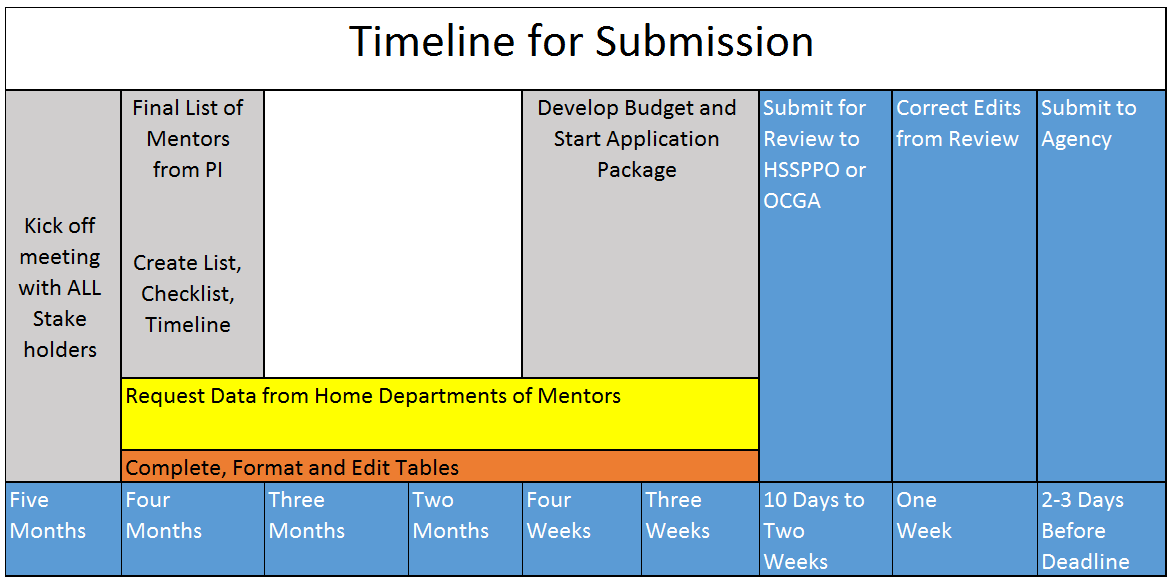 Census of Participating Departments and Interdepartmental Programs
1
Participating Faculty Members
2
Data Tables
Federal Institutional Research Training Grant and Related Support Available to Participating Faculty Members
3
Research Support of Participating Faculty Members
4
5A & B
Publications of Those in Training
6A & B
Applicants, Entrants, and their Characteristics for the Past Five Years
Data Tables
Appointments to the Training Grant for Each Year of the Current Project Period (Renewals only)
7
Program Outcomes
8
A vs. B Data Tables
A tables are for predoc trainees

Most B tables are for postdoc trainees

C/D Tables added for Undergraduate
Instructions may differ between new or renewal applications
6 high level steps in the “Data Table” process
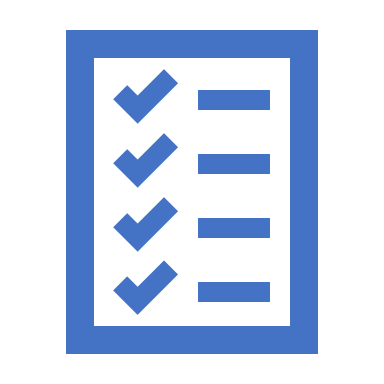 Planning & Organization
Submit
Understand
Verify Data
Hunting & Gathering
Input into xTRACT
Detailed Data Tables Process
Understand purpose and instructions
Create timeline to submission, stakeholders meeting
Planning and organization
Identify tables that you need to complete
Decide to use xTRACT or MS Word
Input information
Verify Information
Use checklist to record responses
Draft & send PI emails
Obtain participating faculty list from your PI
Research hard to find info
Put it all together – formatting, etc.
Review, edits/revisions
Submit
[Speaker Notes: FINSH THIS SLIDE]
Understanding the Background about Data Tables
Required for all NRSA applications
Present detailed and consolidated documentation of your Training Program
Understanding the Background about Data Tables
NIH evaluates the both past and present qualifications and accomplishments of:
Institution
Faculty
Trainees
Data tables are insight into the proposed program:
Environment of the proposed training (Tables 1 & 6)
Distribution of participating faculty by research interest (Tables 2, 3 & 4)
Existing support for training, and availability of funds to support trainees’ research (Table 4)
What are reviewers looking for?
Recruitment of new trainees and progress of existing trainees, as assessed by outcomes such as:
Degree completion (Table 8)
Publications (Table 5)
Career progress (Table 8)
Subsequent involvement in research-related activities (Table 8)
Where do I start?
What tables do I fill out for my application?
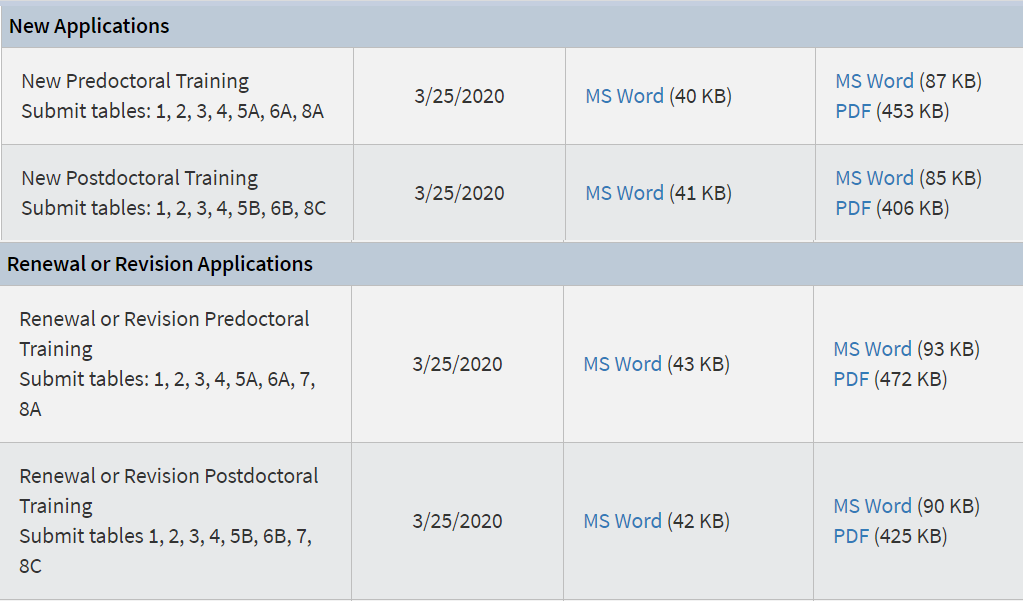 RPPR’s = Table 8 Only
Data Tables in xTRACT or MS Word?
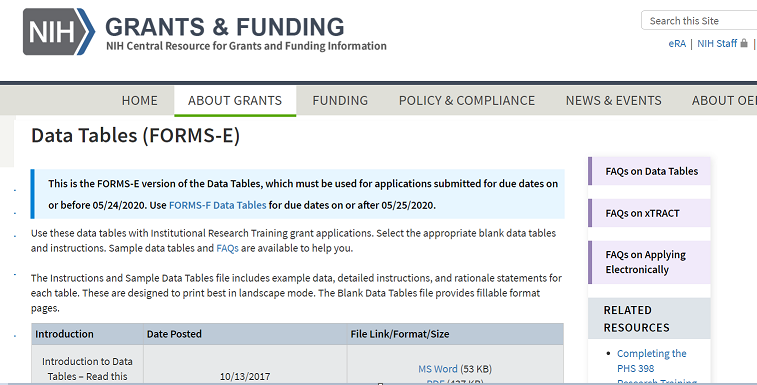 If you have a T34, T35 or R25 award you will need to use MS Word forms
What is xTRACT ?
Extramural
Trainee
Reporting
And
Career
Tracking
A tool within eRA Commons used to create data training tables for RPPR’s & training grant applications
T32, TL1, and T15 RPPR’s are required to use xTRACT
Still optional for new and renewal applications
Upside of xTRACT
xTrain
NIH RePORTER
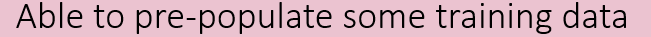 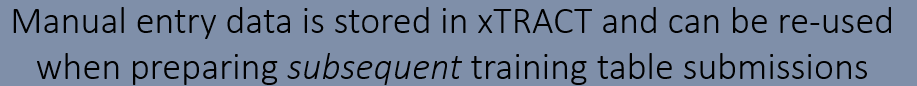 Makes RPPR’s and Table 8 easier in the long run
Down
Requires a LOT of data entry in the beginning
Side
Bugs in the system that still need to be fixed by NIH
[Speaker Notes: And as you enter more and more data into xTRACT, that information will also become available for re-use when preparing later applications and RPPR’s.”
Will require more data entry at the beginning, but subsequent submissions will be easier!]
xTRACT
RPPRs(Progress Reports)Mandatory
New or Renewal applications
Not mandatory, only recommended
If you have the appropriate delegation you will see xTRACT on the toolbar, if not, you do not have the proper access
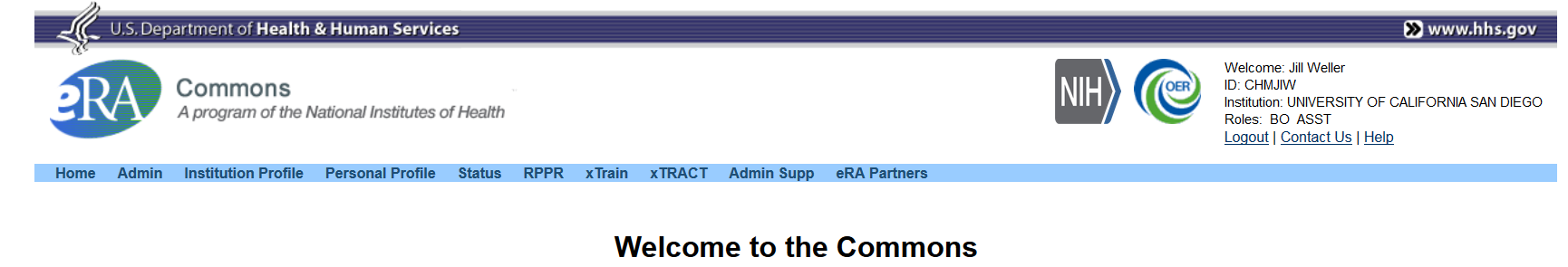 https://grants.nih.gov/grants/guide/notice-files/NOT-OD-19-108.html
xTRACT Demo
https://public.era.nih.gov
48
[Speaker Notes: Need to complete]
Planning 
& 
Organization
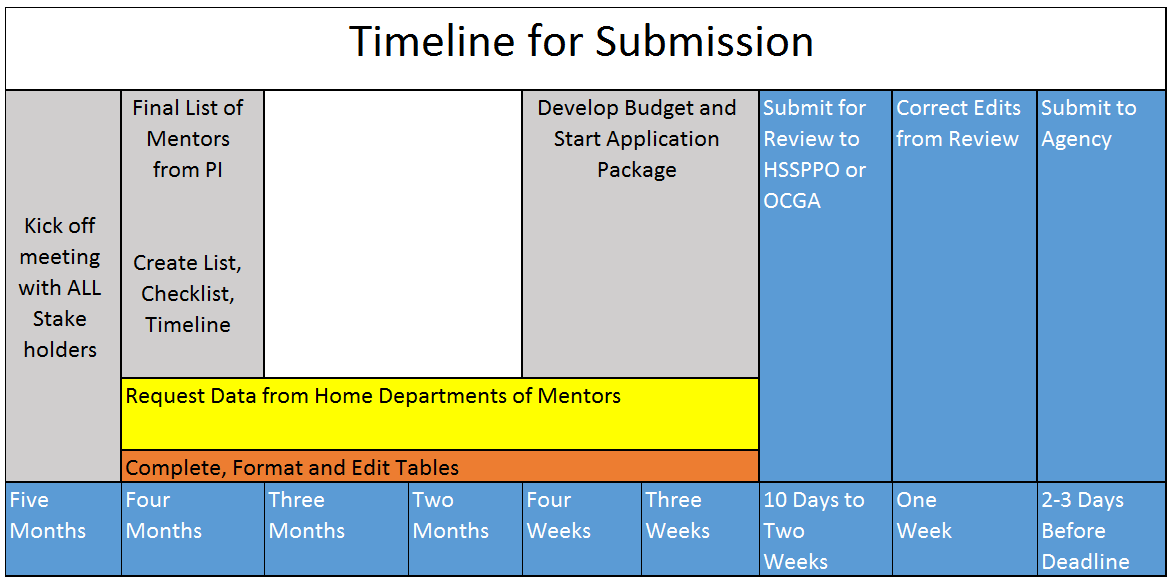 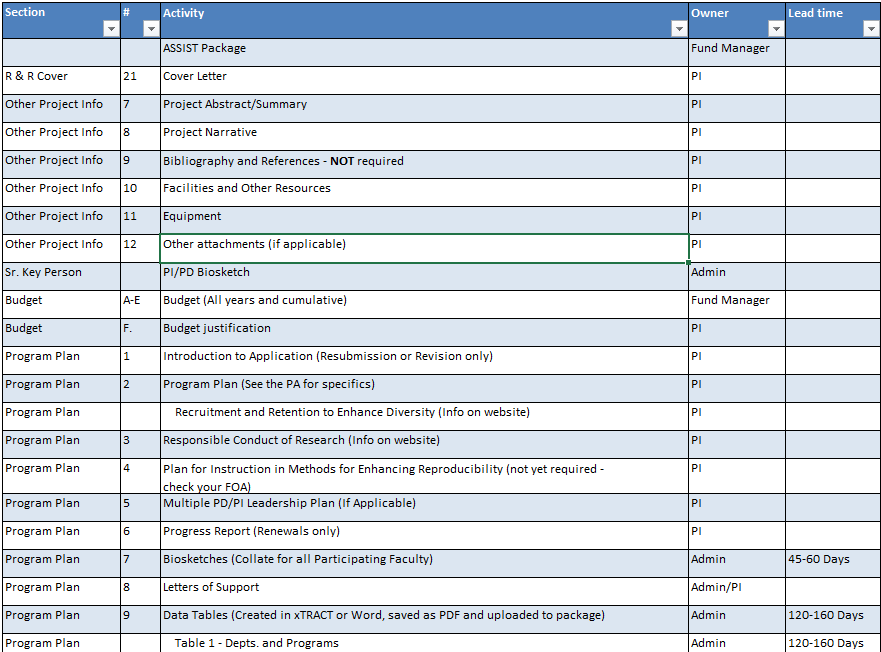 Training Grant Proposal Checklist
Sample email to PI admins
1
Research Interest/topic
2
Current Biosketch 
Personal statement should include mentor record
3
Table 2 – Mentoring records for pre and postdocs
Program outcomes for Table 5 & 8 if applicable
4
Table 4 – Research Support
5   Optional
Facilities and Resources
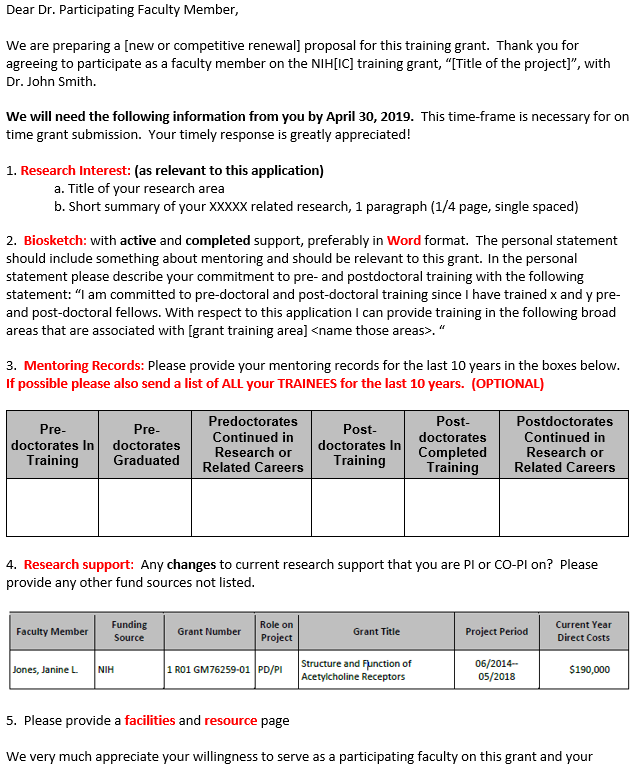 1.  Research Interest
2.  Biosketch – with mentoring statement!
Sample email
3.  Mentoring Records for last 10 years*Past trainee outcomes are optional
4.  Research Support
5. Facilities & Resources
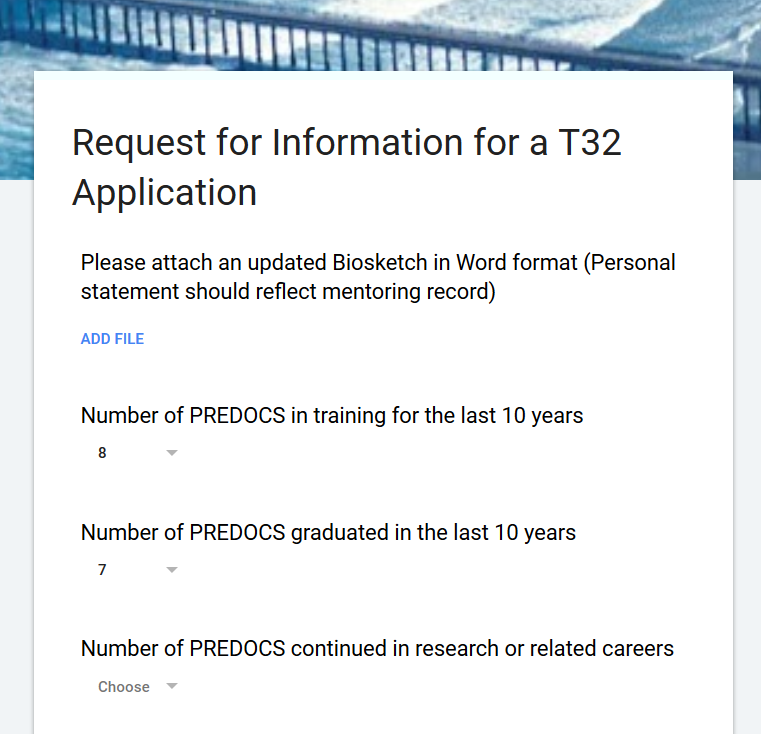 Available Alternative Google Form
Do NOT ask a PI for:
Table 1
Census numbers will have to come from an HR person in that applicable department
Table 3
TG Website
Table 6A
Grad info – Training Grant Analyst
Table 6B
Postdoc Office or HR in specific department
Table 7
Use xTRAIN and NOA to populate this data
Organizing Checklist(s)
Participating Faculty
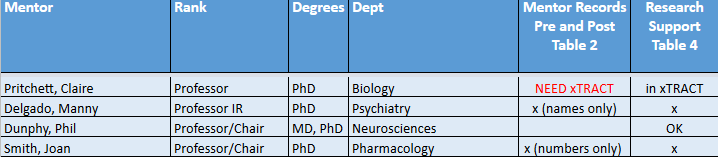 Participating Trainees
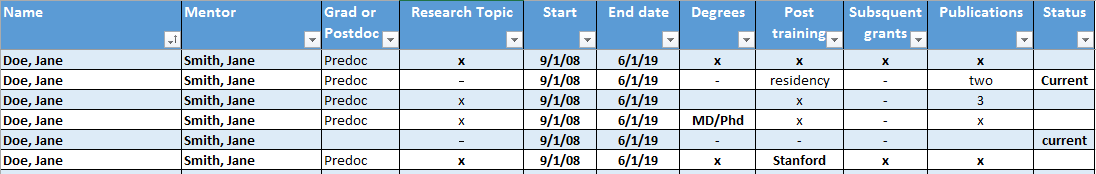 Best Practices for Getting Started
Be organized!
Ask the right person the right question!
Keep a copy of the data table instructions handy – you may need to refer to them often!
[Speaker Notes: Chuck this slide?]
Get organized!
Start early
Ask PI for final participating faculty (mentors) list
This will usually dictate which departments will be involved
Use the TG contacts list from website for help in identifying contact persons
Send one email per mentor
Leverage data (tables) from other depts. 
Check last renewal (if applicable) for previous data tables
Caution – May be in 12 table format and it won’t look the same!
Data Table 2
Data Table Changes as of April 2020
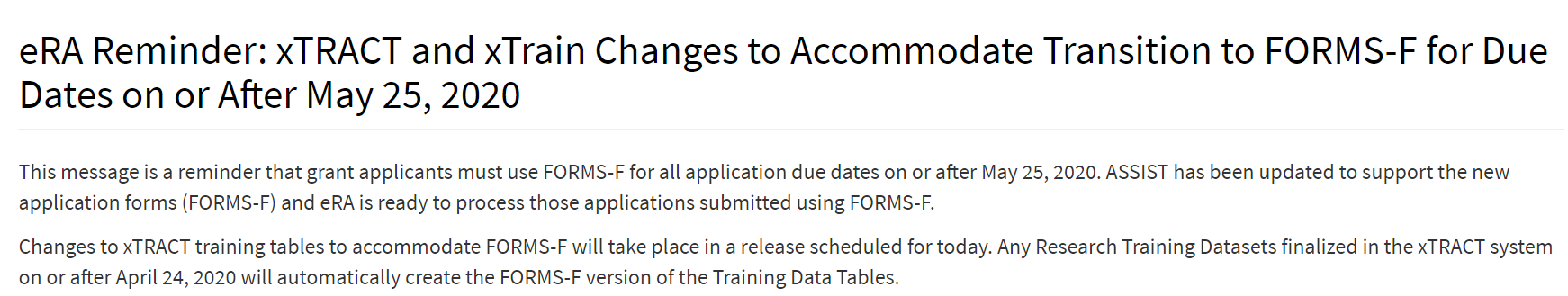 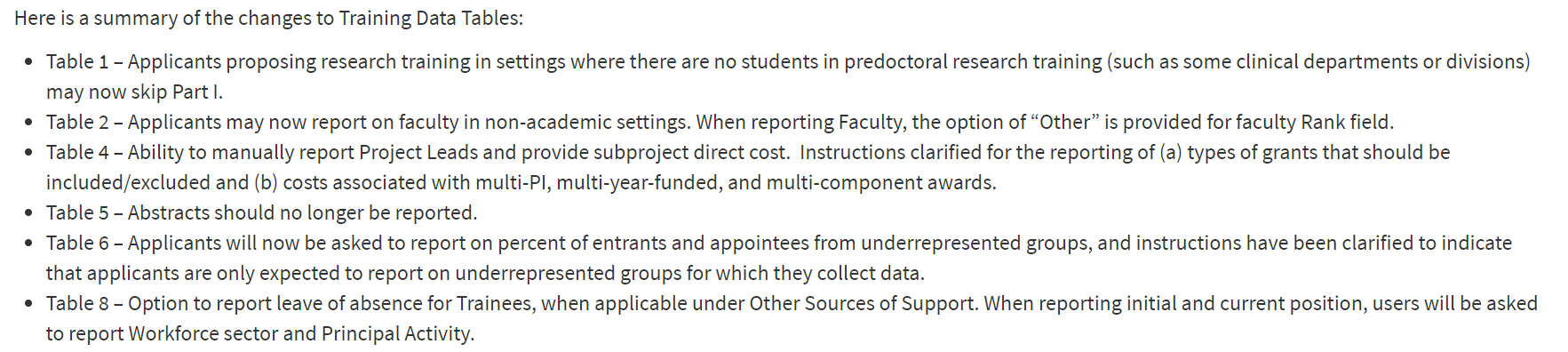 https://era.nih.gov/news/era-reminder-xtract-and-xtrain-changes-accommodate-transition-forms-f-due-dates-or-after-may
60
Table 2: Participating Faculty Members
Assess the distribution of participating faculty by:
Rank (Junior vs. Senior)
Research interests
Department or interdepartmental program
Summarize and analyze this data in the Background section and the program faculty section of the program plan
Table 2 Instructions
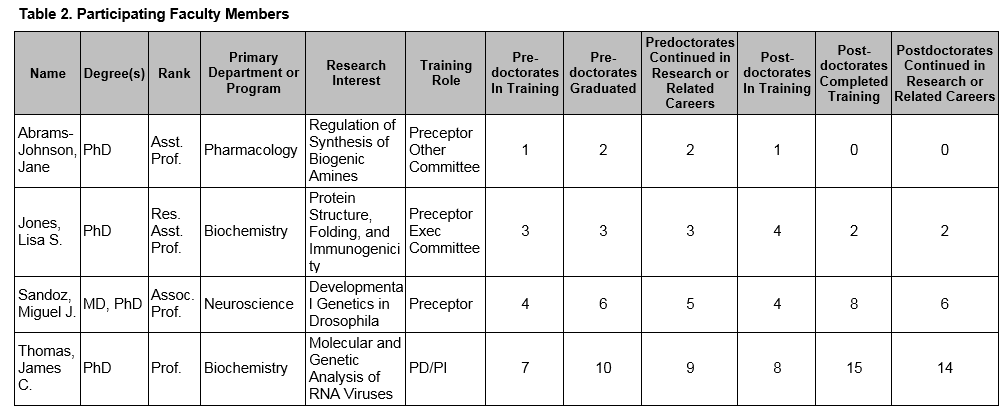 “Other” is now an option
One PRIMARY department only
Training Roles:
PI/PD
Preceptor (Mentor)
Executive or other committee member
Provide the terminal (highest) degree
First, last middle initial
Research interest that is relevant to the training program
Mentor Records
Predoc trainee is defined as a Ph.D candidate, master’s students and undergrads excluded
Mentoring Records = last 10 years
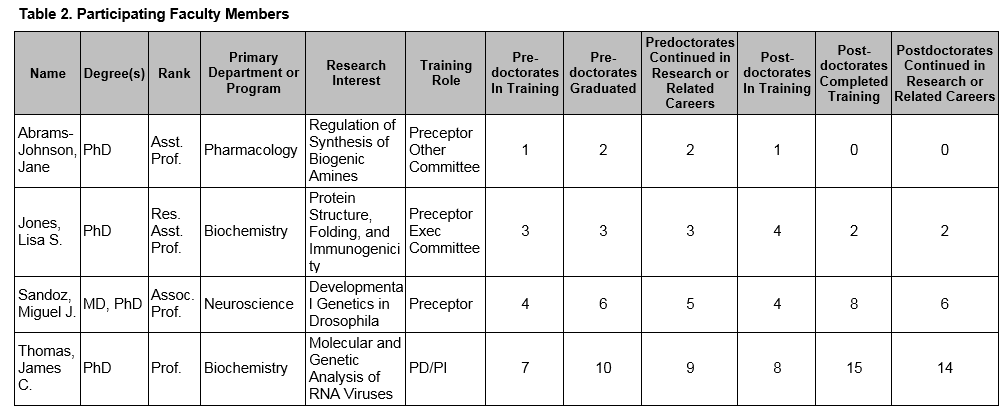 Predocs/Postdocs that have continued in research or related careers
Should include ALL  current predocs and postdocs (even if they are NOT eligible) in mentor labs
Include ALL Predocs/Postdocs that have graduated or completed training in the last 10 years
New Data Table 2 Changes
Applicants may now report on faculty in non-academic settings

When reporting Faculty, the option of “Other” is provided for faculty Rank field
64
Define “Research or Related Careers?”
Any activity which involves:
Designs Experiments
Develops Protocols
Collects and Interprets Data
Review or administration of original research
Such activities may take place in agencies such:
NIH, FDA, NSF, or in a commercial setting including biotech or pharmaceuticals
Tips on Gathering info for Table 2
ALWAYS Confirm with the PI for any changes/additions to participating faculty 
For renewals, start by checking what was submitted last time 
Check past RPPR’s for additional faculty
Check faculty list on the TG website - under “Reports and Data”
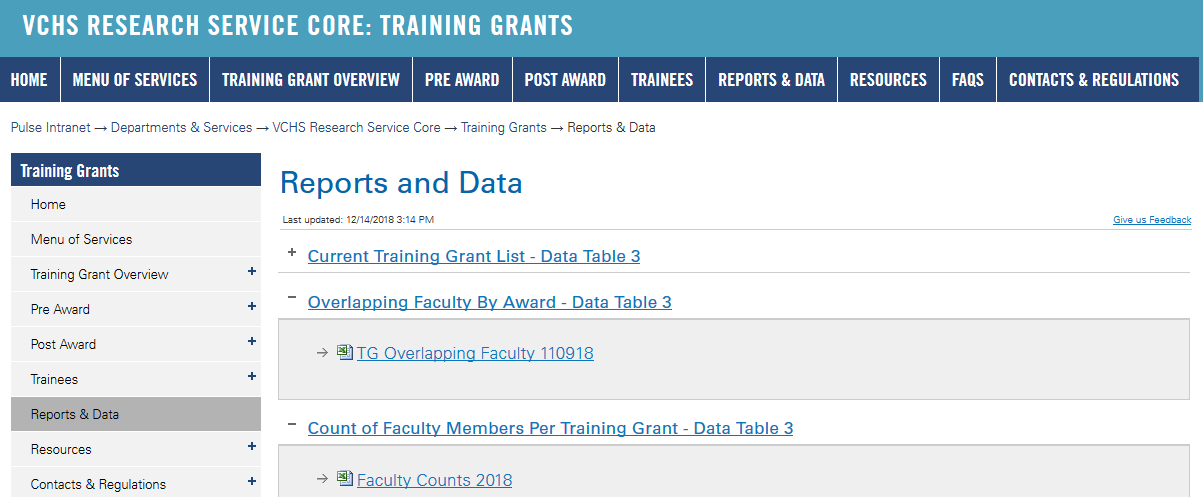 Tips to Gathering & Verifying Data for Table 2
Mentor Records Need to come from each individual participating faculty member
Verify faculty members home department, program, division, or rank in
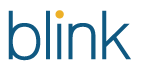 Best Practices for Table 2
The participating faculty list is your starting point to sending out emails
When in doubt ask your PI
Make sure your numbers are consistent within the table!
[Speaker Notes: Possibly bypass this demo for the sake of time]
Data Table 1
Data Table 1 Objectives
Census of Participating Departments and Interdepartmental Programs
Provides insight into the environment in which the proposed training will take place
Does the program have the "critical mass" of trainees and faculty and to be effective
Summarize this data in the Background Section of the Research Training Program Plan
Table 1 - Instructions
Part I.  Predocs
Part II.  Postdocs
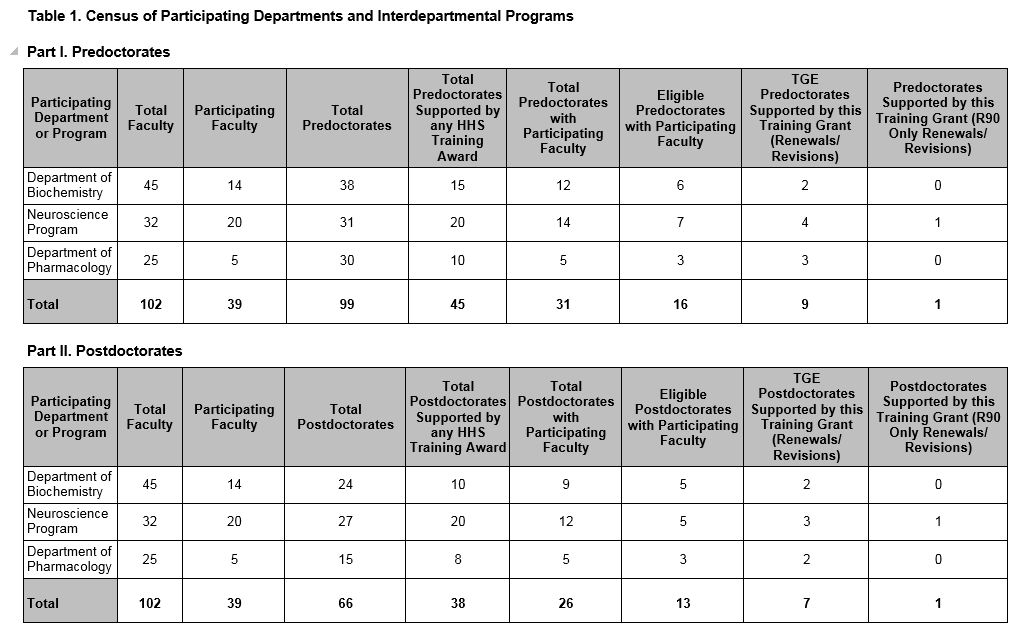 1. List program, dept. or division involved with the application

Biomedical Sciences (Grad program)

Biological Sciences (Division)

Physics (Dept.)
Table 1 – Dept. Counts
ENTIRE count of predocs or postdocs in that dept.
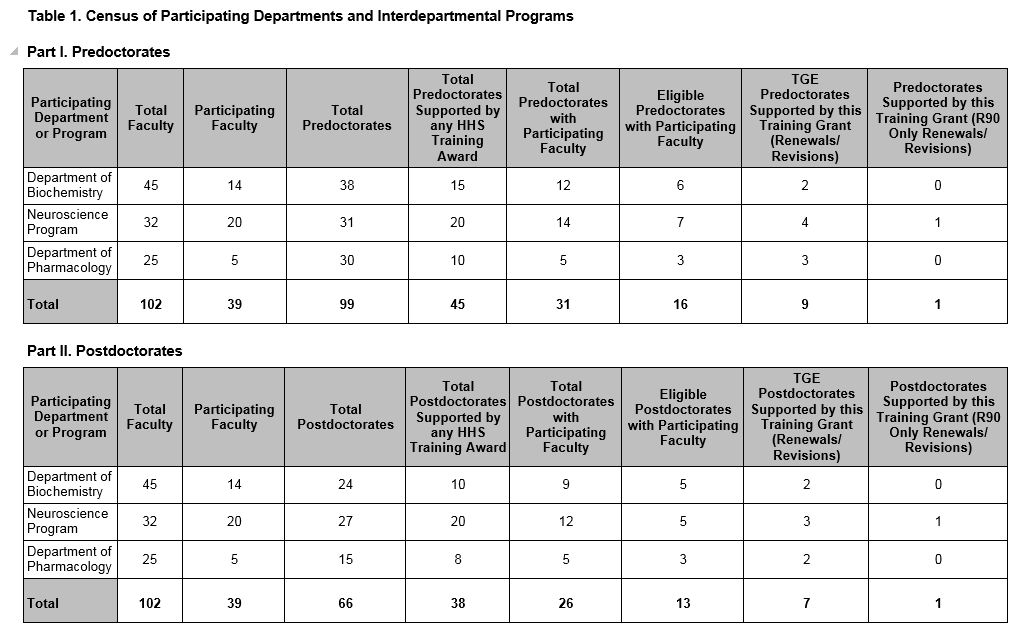 Total amount of predocs or postdocs in training with participating faculty
Total amount of current faculty in each dept., program or division
(12 predocs across 14 participating faculty)
TOTAL amount of predocs or postdocs supported on HHS TRAINING funds (T32’s, F32, etc.)
Total of participating in that dept. or program faculty on this grant
Table 1 – Dept. Counts
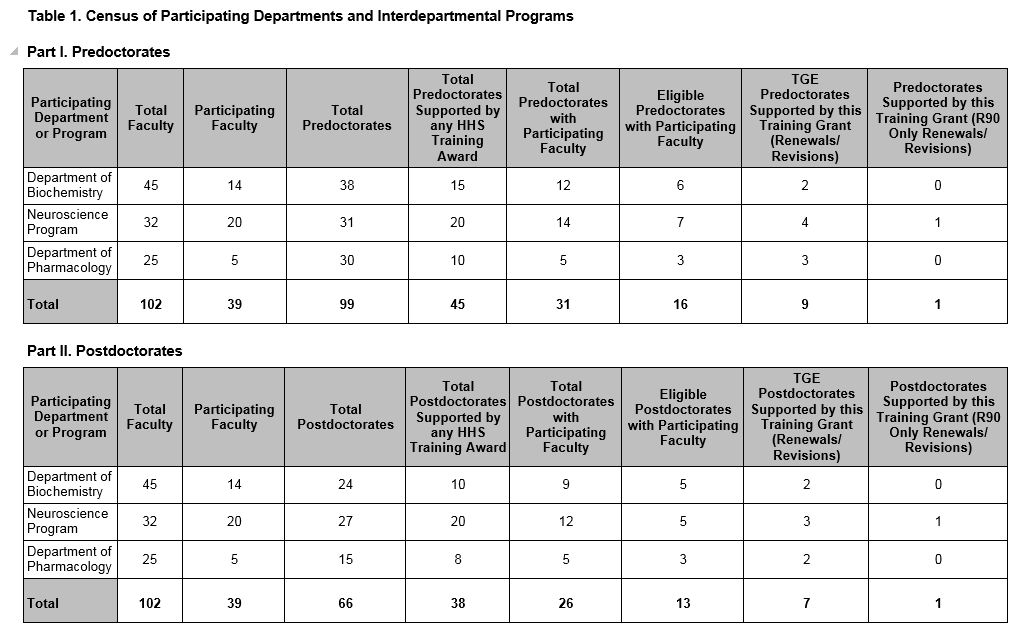 Only applicable to R90 grants, leave blank
Total amount of students eligible for support  Exclude non-citizens
Training Grant Eligible (TGE) postdocs or predocs on this grant
Eligibility Policy for NRSA Grants - http://grants.nih.gov/grants/policy/nihgps_2012/nihgps_ch11.htm
New Data Table 1 Changes
Applicants proposing research training in settings where there are no students in predoctoral research training (such as some clinical departments or divisions) may now skip Part I.
74
Best Practices and Reminders for Table 1
Use the “organizing spreadsheet” so you can easily calculate the amount of predocs & postdocs based on your participating faculty responses
Counts for total populations need to come from each individual department
“Table 1 mentor” tab
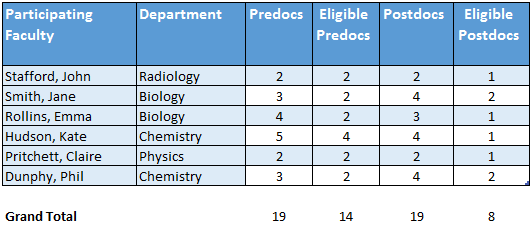 [Speaker Notes: Possibly bypass this demo for the sake of time]
Data Table 3
Table 3 Objectives
Federal Institutional Research Training Grants and Related Support Available to Participating Faculty Members
Current level of support for related research training 
Overlap in participating faculty
Used to assess the institutional environment and determine the number of training positions to be awarded
Table 3 Instructions
Inception to date - entire Project Period (MM/YYYY)
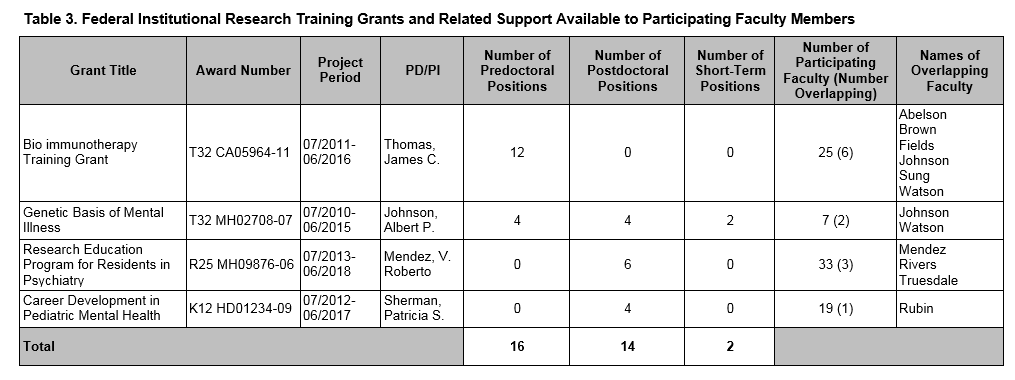 Full Grant Title
PD/PI of TG
Include mechanism (T32) and current year
Table 3 – Slot and overlapping faculty info
Total Participating 
Faculty on TG
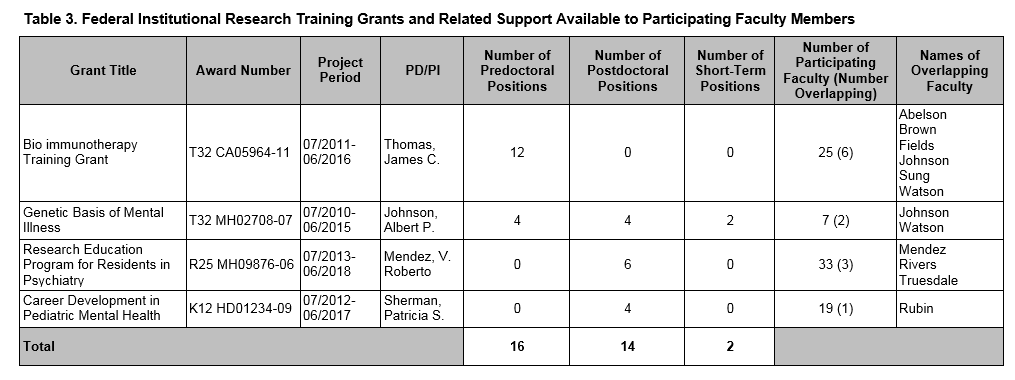 List Overlapping Faculty
Number of overlapping faculty between this grant and the one you are working on (in parenthesis)
Total Predoc, Postdoc, and Short-term Slots
Tips to Gathering Data for Table 3
Go to “Reports and Data” on TG website – “Current Training Grant List - Data Table 3” and “Overlapping Faculty” list(s)
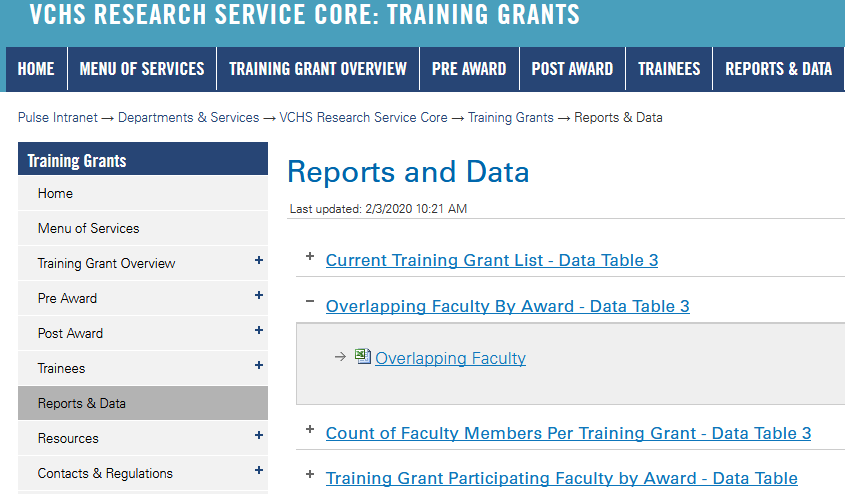 https://pulse.ucsd.edu/departments/research-service-core/training-grants/reports-data/Pages/default.aspx
Best Practices for Table 3
Only include grants that have overlap with the grant you are working on
Compare the grant you are working on with each one on the list
Use the TG website as a  resource!
[Speaker Notes: Possibly bypass this demo for the sake of time]
Data Table 4
Table 4 Objective
Research Support of Participating Faculty Members
Provides evidence of the strength of the research environment

The availability of funds to support research conducted by the trainees

Appropriateness of the participating faculty in terms of their active research support
Analyze and summarize this data in the Program Plan
Data Table 4:  Research Support Instructions
Participating Faculty
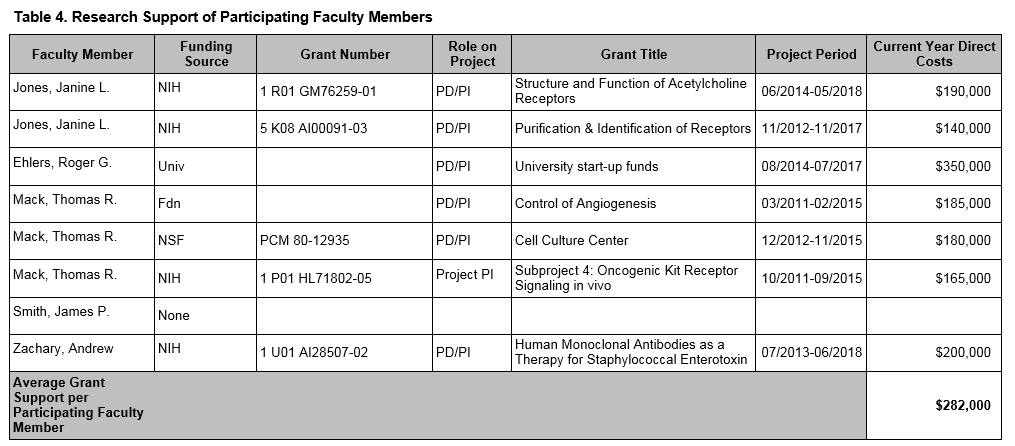 Agency/Fund Source of Funding
Full Grant Number
Role – should be PI only (NO CO-I unless a multi PI Project)
Data Table 4: Research Support Instructions
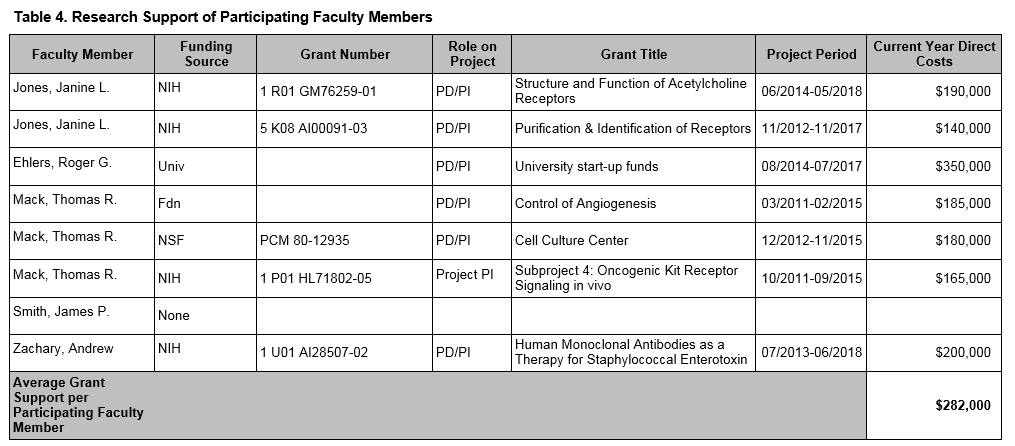 Full Grant Title
Current Year direct costs only  - NOT total project costs
MM/YYYY format
Sum of current year direct costs divided by the total number of faculty
New Data Table 4 Changes
Ability to manually report Project Leads and provide subproject direct cost
Column 2 – “Funding Sources”
Exclude these applications:
Pending agency review
Administrative or competitive supplements
Awards in no-cost extension status
86
New Data Table 4 Changes
Column 7 - Current Year Direct Costs
For grants in the following categories, report direct costs according to the instructions, below:
Multi-PD/PI awards – Divide the direct costs by the number of PD/PIs, and report the result
Multi-year awards (e.g., DP3) – Divide the direct costs by the number of years of the award, and report the result
Multi-component awards (those with subprojects) – Report the costs associated with the subproject(s) for which the faculty member is responsible
87
Tips to Gathering & Verifying Data for Table 4
xTRACT pulls NIH grants in directly from NIH RePORTER when you add the participating faculty
However, the dollar amounts aren’t editable in xTRACT and may not be correct – especially for large project grants

  Use NIH RePORTER to verify direct costs when you can
https://projectreporter.nih.gov/reporter.cfm
Best Practices for Table 4
Remember, Table 4 is not the same as a Biosketch and Other Support
However, you can glean most the information you need off these documents
No Co-I’s unless a program project or multi-PI award
xTRACT pulls NIH grants in directly when you add the participating faculty
Table 5 - Publications of Those in Training
The faculty members ability to foster trainee productivity through publishable results
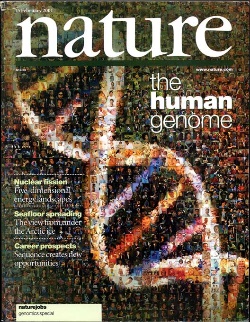 Allows assessment of the research quality and authorship priority of trainees
Summarize these data in the body of the application
Instructions differ between New and Renewal Applications
New
Renewal
List publications for renewal participating faculty, those trainees currently appointed to the TG or appointed in the last 10 years
List publications for participating faculty for current predoc/postdocs and those that would have been eligible for appointment to the TG for the last 10 years
Table 5 Instructions
Total training period in YYYY format only
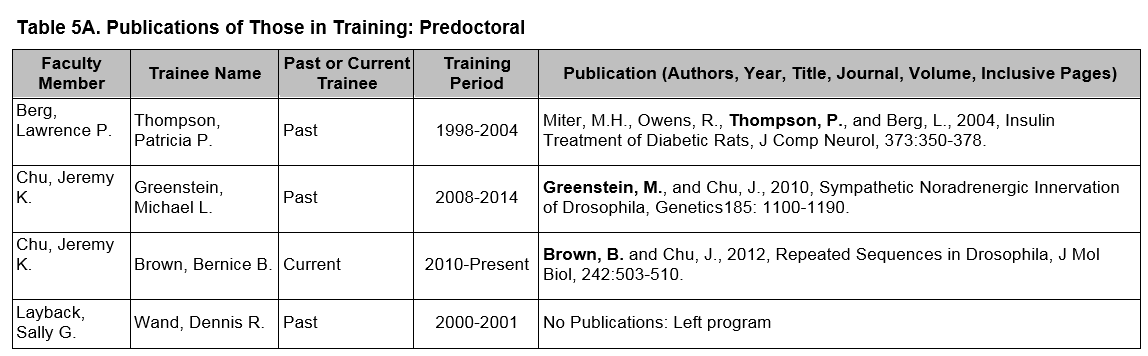 Mentor to the trainee – can have up to 2
Full Citation
Past or Current trainee
Trainee Name
Publication Instructions
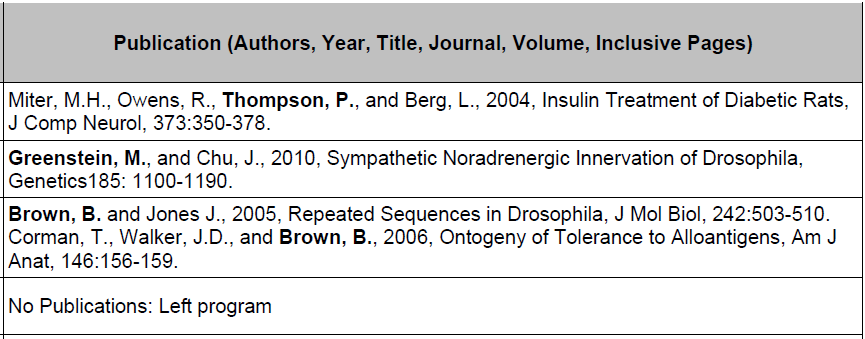 No longer need PMCID Number, collected at JIT
List all publications of students resulting from their period of training or in association with the current training program, through completion of their degree
Abstracts should no longer be reported
Publication Instructions
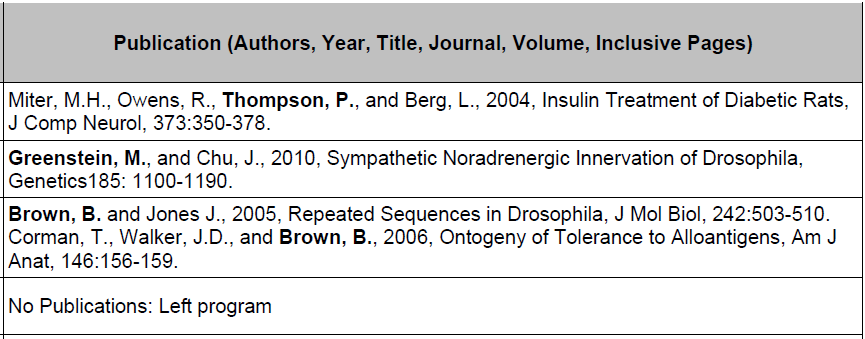 Boldface student’s name in author list
“No publications” require an explanation:
New entrant
Leave of absence
Change of research supervisor
Left program
Other
Do not list publications resulting from work done prior to entering the training program or arising from research initiated after the completion of the program
Table 5 Instructions
Publications are listed in alphabetical order by faculty
Grouped then by past, then current trainees
Then in chronological order
New Data Table 5 Changes
Remember, abstracts should no longer be reported
96
Tips to hunting & gathering for Table 5
Email PI or trainee directly for their publications list

Use                   and                 databases and search by grant or trainee
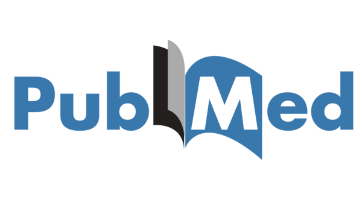 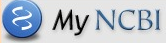 http://www.ncbi.nlm.nih.gov/
Best Practices for Table 5
Using xTRACT is much easier because it formats everything for you!
Be sure to follow the correct instructions for a new or renewal application
Tables 6 Objectives
Applicants, Entrants, and Their Characteristics – Permit the evaluation of the ability of participating departments/programs to recruit trainees
This data is useful in assessing: 
Selectivity of the admissions process
Competitiveness of the training program
Appropriate number of training positions to be awarded
Analyze and summarize this data in the Program Plan
Two Parts to 6A and 6B
6A Predocs
Part I. – Counts – applicants and entrants
Part II. – Characteristics – GPA’s
6B Postdocs
Part I. – Counts – Applicant pool by degree type
Part II. – Characteristics – Publication averages

Both pre and postdocs include prior institutions, disability and URM
Summarize these data in the Program Plan (Trainee Candidate Section) of the Research Training Program Plan.  Analyze the data in terms of the overall numbers of potential trainees, their credentials, characteristics and eligibility for support, and enrollment trends
Tables 6A, Part I. Counts - Predocs
Number of individuals who formally applied for training and were eligible for support from this grant. (i.e.  Do not include non-citizens)
Basically listing all participating programs, depts. from table 1
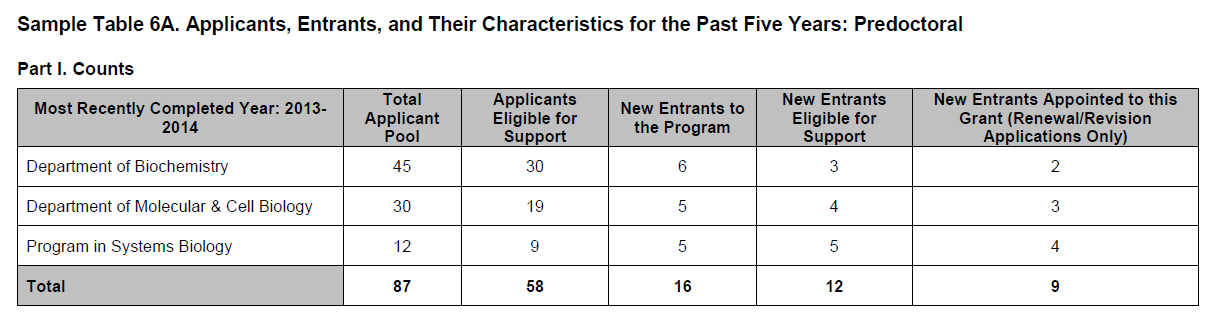 Number of ALL individuals who formally applied for training to this program
[Speaker Notes: Do I want to use a better slide with more realistic numbers?]
Tables 6A, Part I. Counts- Predocs
Number of new entrants to the department or program who were eligible for support from this grant. (i.e.  Do not include non-citizens)
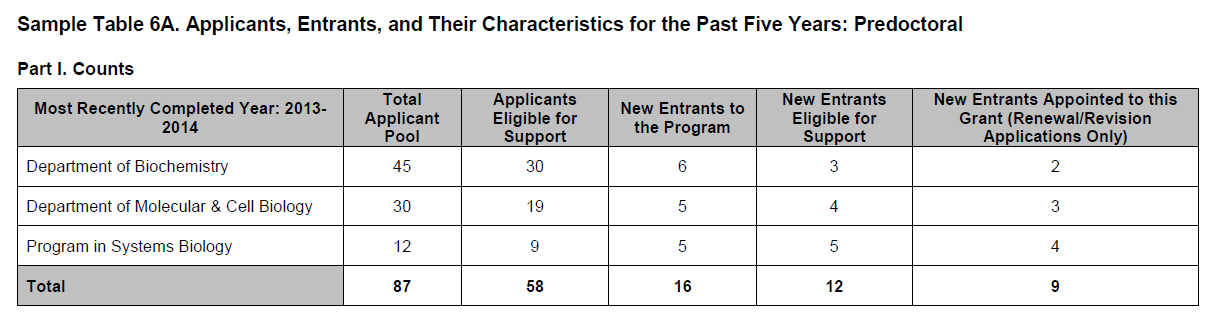 Number of new entrants to the department or program
Include non-citizens
(Renewals or Revisions only) Number of new entrants appointed to this grant
[Speaker Notes: Do I want to use a better slide with more realistic numbers?]
Tables 6A, Part II. Characteristics - Predocs
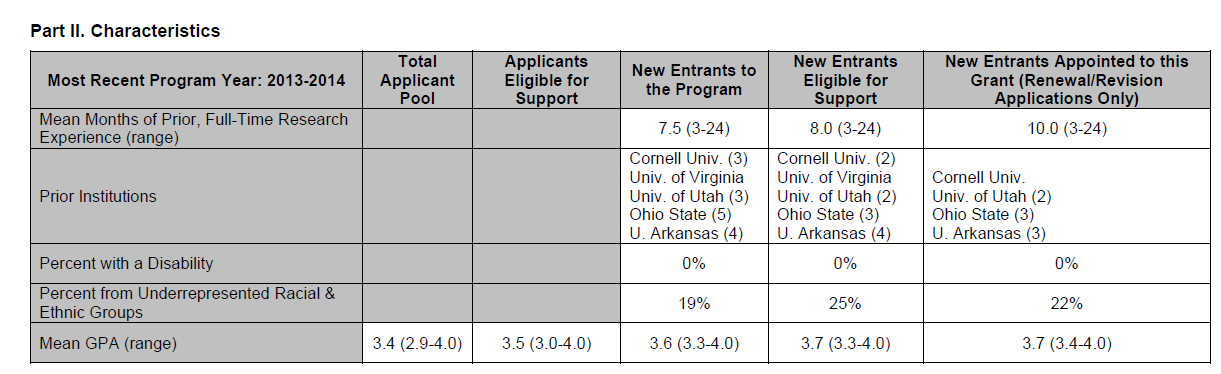 This is the institution the predoc entrant received their undergrad degree. List it only once, followed by the (range)
For each category enter the mean number of months of prior, full-time research experience and also (range)
Leave the shaded cells blank as applicable
Tables 6A, Part II. Characteristics - Predocs
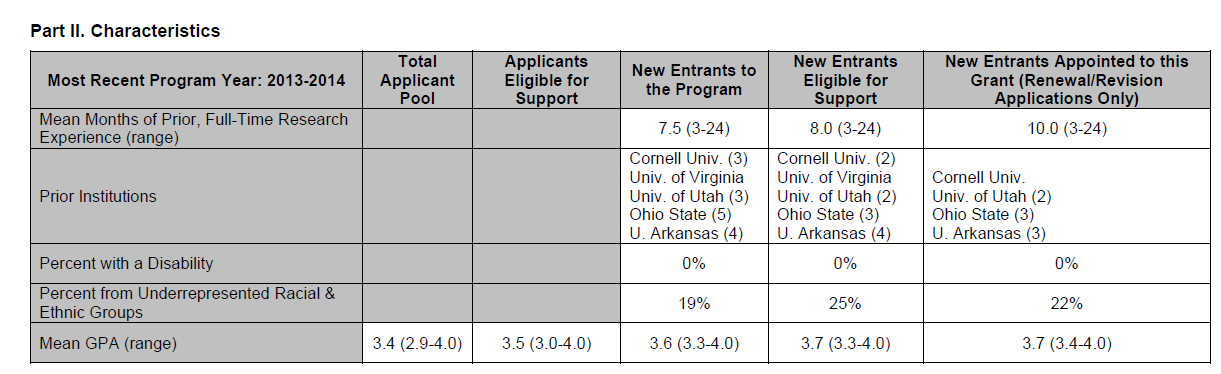 Percent of individuals from underrepresented groups in each category
Percent of individuals with disabilities in each category
Mean GPA and (range), using a 4.0 scale for each category include total applicant pool
Predocs Characteristics - mean across all years
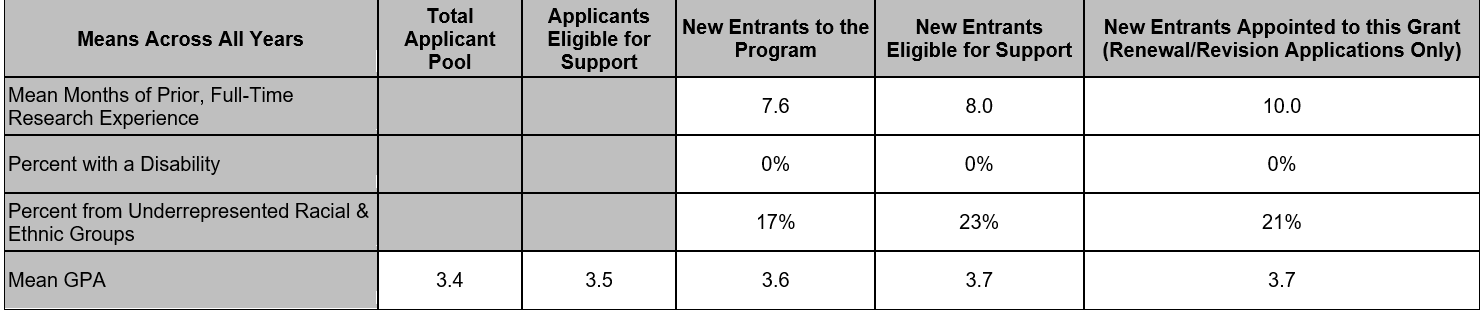 [Speaker Notes: Do I want to use a better slide with more realistic numbers?]
Table 6B, Part I. Counts - Postdocs
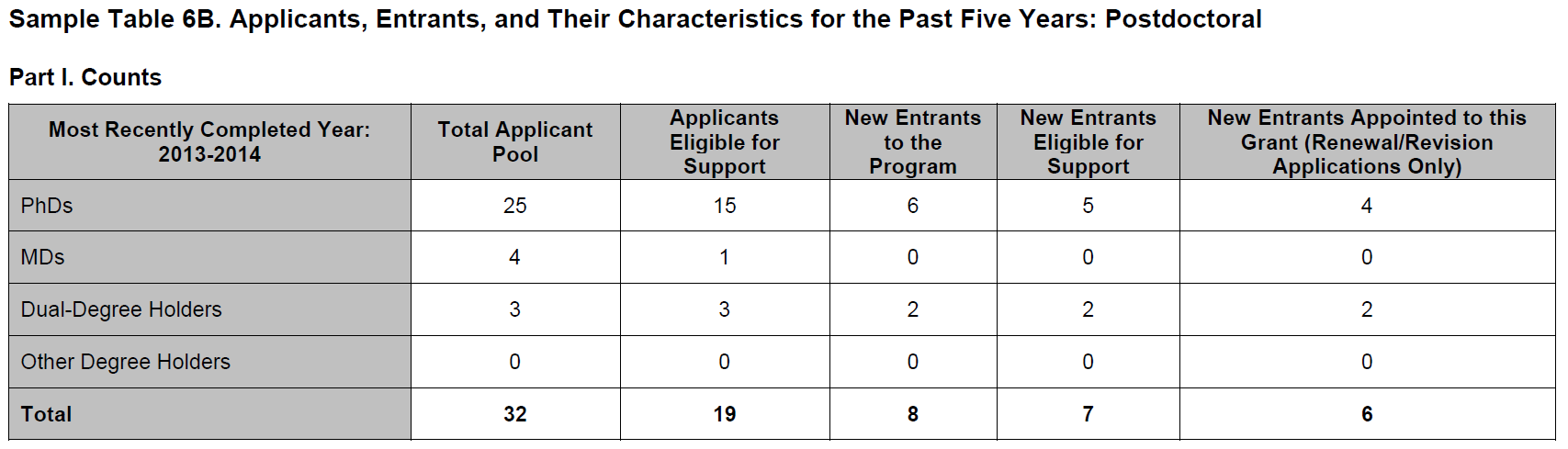 Postdocs are counted differently.  List the following counts by each major degree type
Tables 6b, Part II. Characteristics - Postdocs
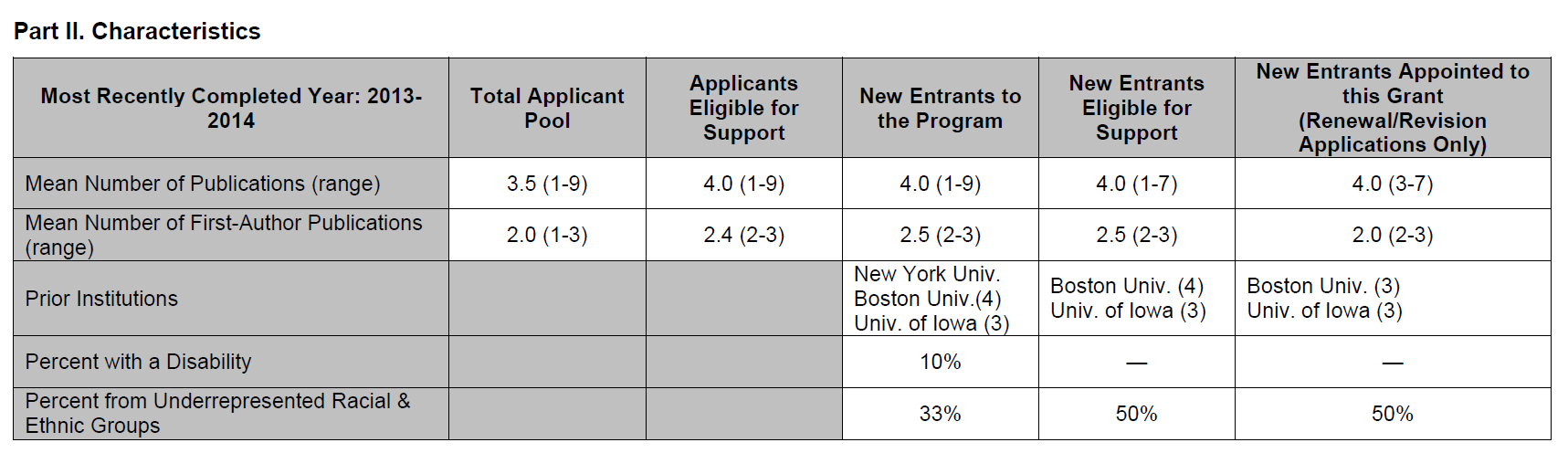 Mean Number of First-Author Publications (range)
Mean number of publications
(range) for each category
Similar to Predoc information but adds in publications info, no GPA or research experience required
Again, mean across all years for postdoc characteristics
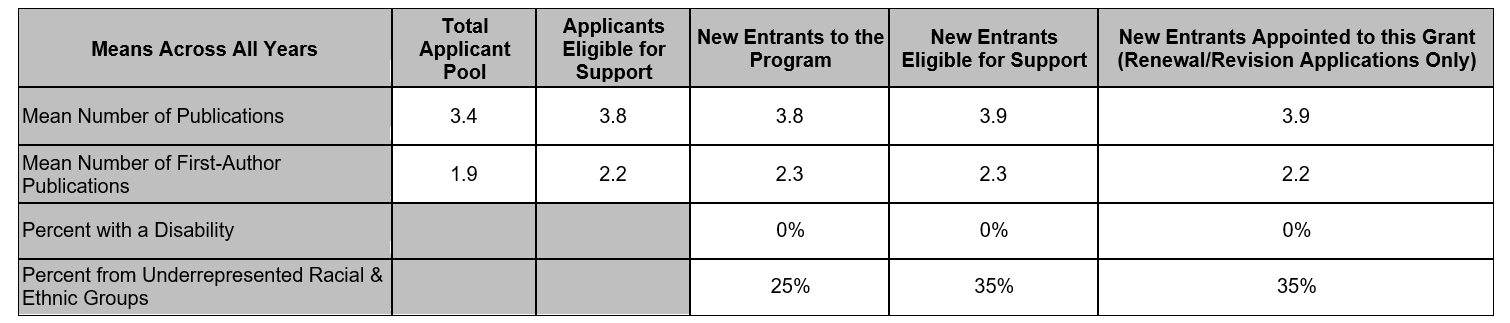 [Speaker Notes: Do I want to use a better slide with more realistic numbers?]
Tips to gathering data for Table 6A - Predocs
Contact Training Grant Analyst for 6A 
Admissions and acceptance info by dept., ethnicity, degree and institution they received undergrad degree, GPA’s, some disability info, initial placement after they leave such type and institution
Or
Contact individual Graduate departments such as Biomedical Sciences, etc.  
List of Graduate coordinators on Blink: 
https://ga.ucsd.edu/a/grad_dept_prog_contacts
Table 6A Predoc – Tableau Reports
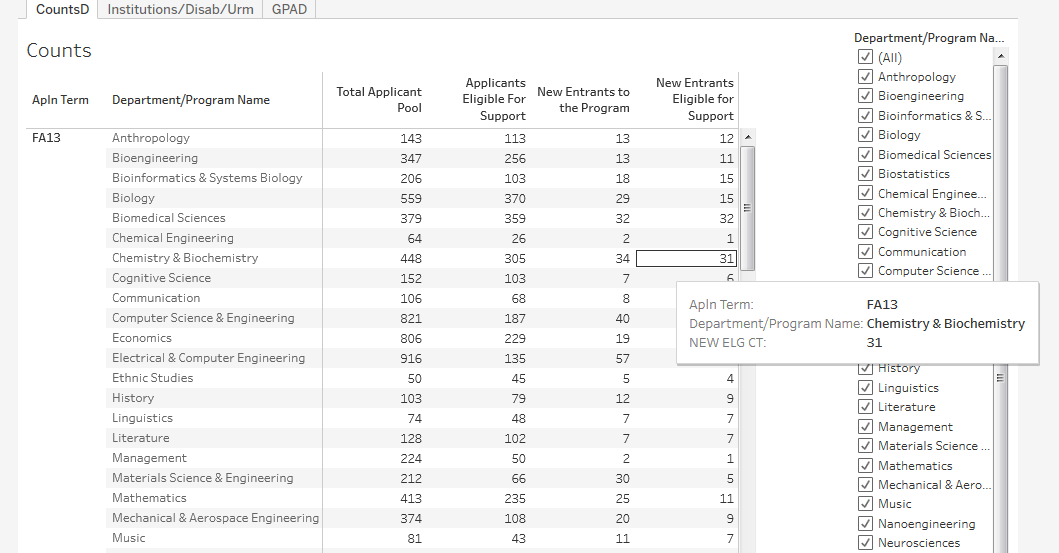 New Data Table 6A Changes
Definition of Diversity Changed
NIH’s Notice of Interest in Diversity
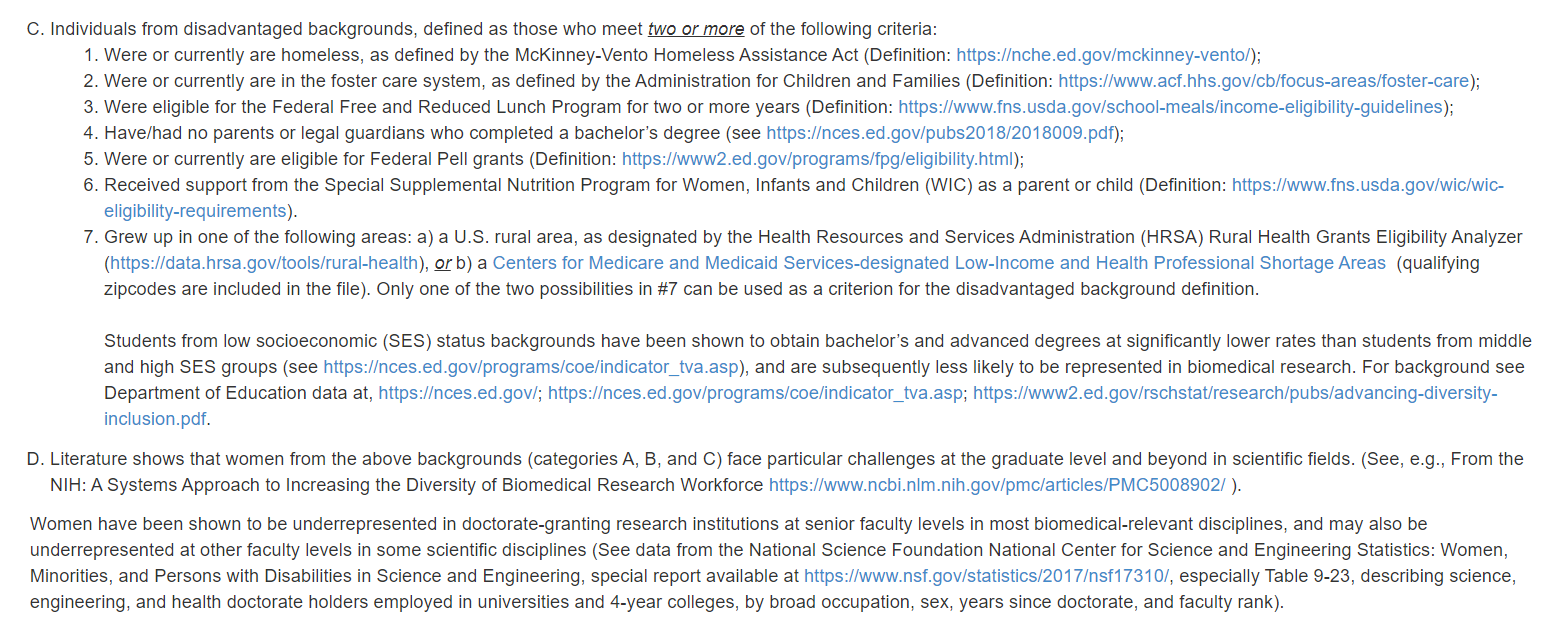 https://grants.nih.gov/grants/guide/notice-files/NOT-OD-20-031.html
111
New Data Table 6A Changes
If the participating departments, divisions, or programs do not collect information on all the groups identified in NIH’s Notice of Interest in Diversity, enter data on the groups for which information is available
https://grants.nih.gov/grants/guide/notice-files/NOT-OD-20-031.html
112
New Data Table A Changes
NIGMS only - Table A
Part Ia: Numbers and Characteristics of Applicants
Part IIa: Numbers and Characteristics of Admitted Individuals
Part IIIa: Numbers and Characteristics of Matriculants 
Part IIb: Admitted Individuals Across Departments
The suggested Format Table A should be combined with the other required attachments (such as the Recruitment Plan to Enhance Diversity, Trainee Retention Plan, etc.) and uploaded to “Other Project Information” of the PHS 398 Research Training Program Plan Forms F and must not be included in the Data Table section
https://www.nigms.nih.gov/training/instpredoc/Pages/predoctoral-nih-data-tables-data-formats.aspx
113
New Data Table A Changes
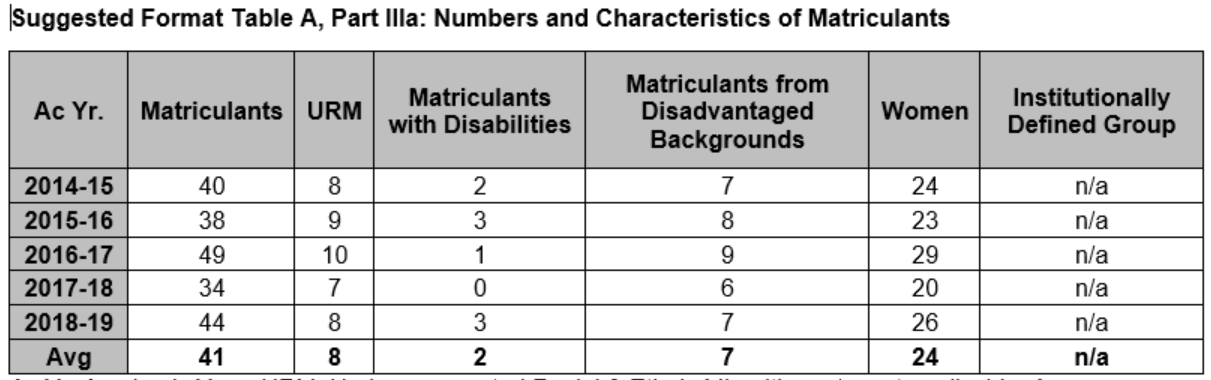 https://www.nigms.nih.gov/training/instpredoc/Pages/predoctoral-nih-data-tables-data-formats.aspx
114
Tips to gathering data for - Table 6B - Postdocs
Office of Postdoc and Visiting Scholar Office (Research Affairs)
Research Scholar Appointment System RSAS System
No Applicant Data
Contact:Jennifer Oh-Bourque @ x46632 or jmoh@ucsd.edu
Funding mechanism
Ethnicity
Faculty mentor
Citizenship
Degree
Prior institution 
No stats on disabilities or URM data
RSAS data just reflects data of postdocs entrants into UCSD since applicant data is not formally collected
https://pulse.ucsd.edu/departments/research-service-core/training-grants/Pages/default.aspx
[Speaker Notes: Small font, split slide?]
Tips to hunting & gathering for Table 6B
Office of Postdoc and Research Scholar Affairs
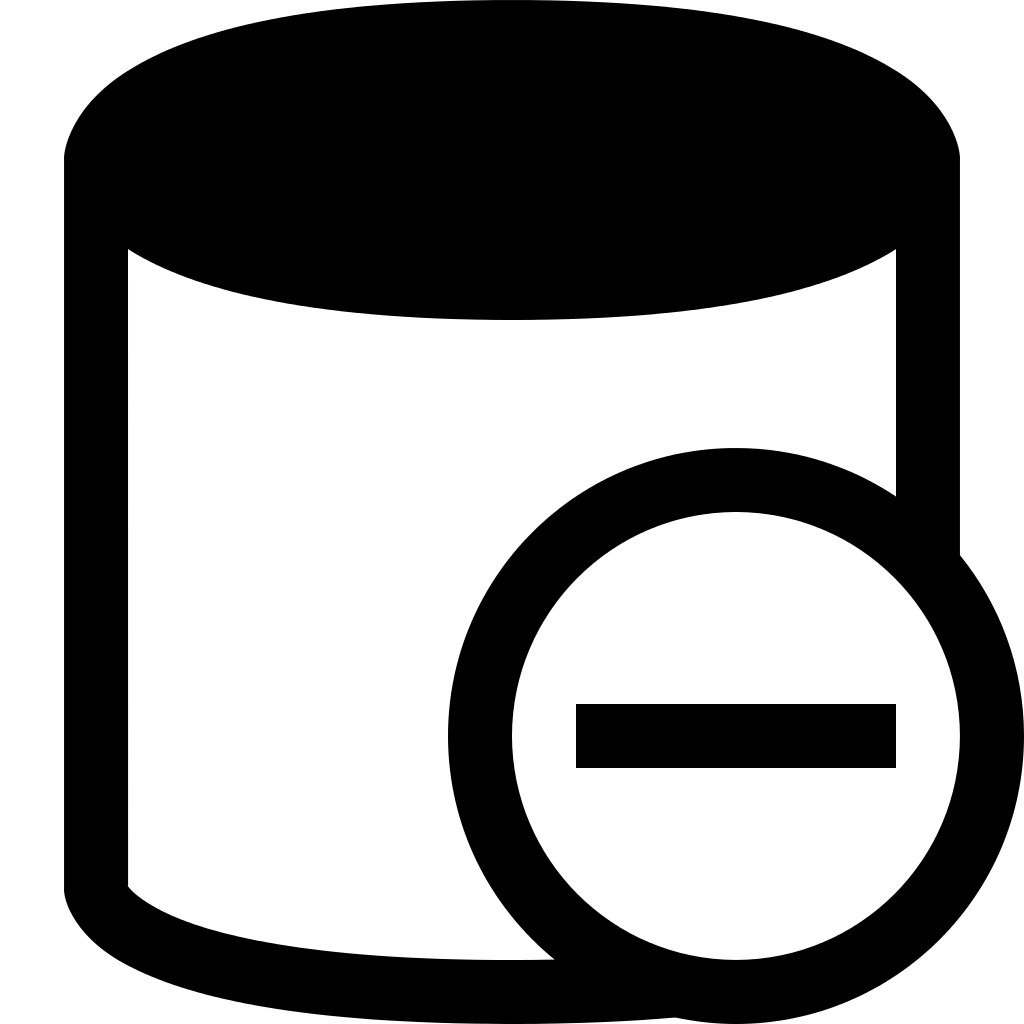 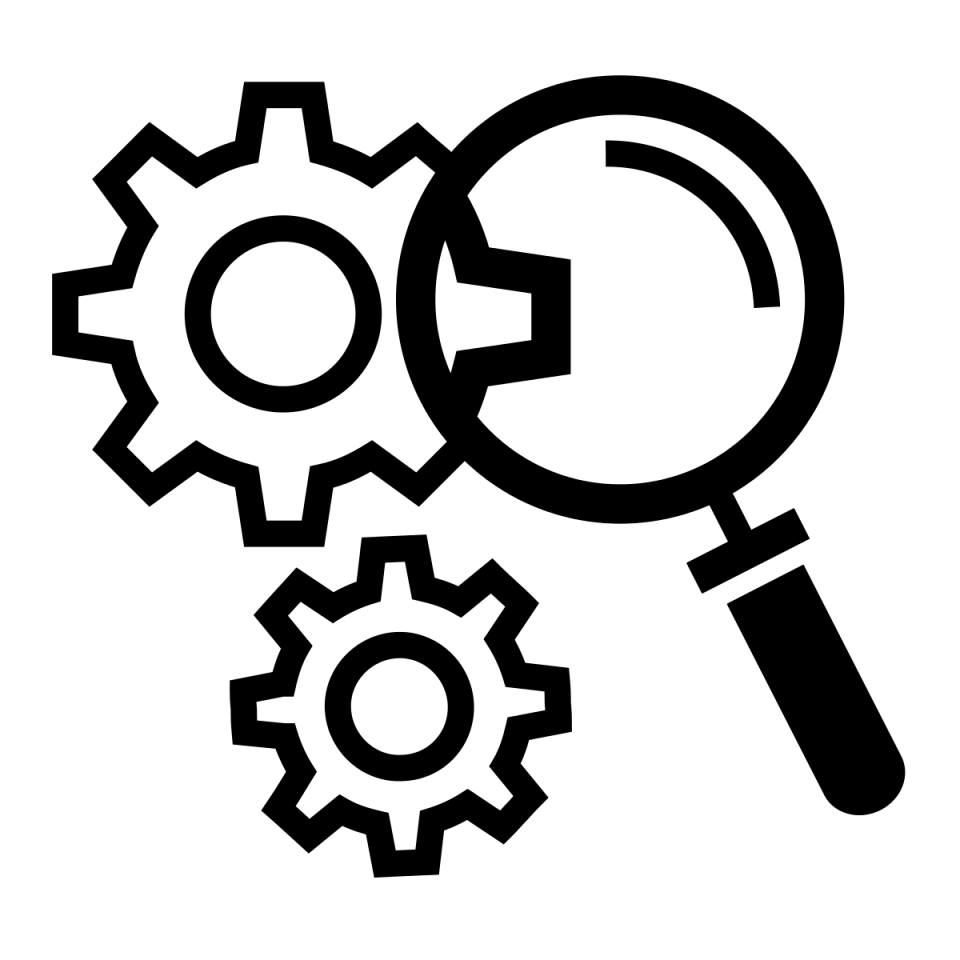 Uses RSAS System – Research scholar Appt. System
Do not have stats on URM or disabilities
Jennifer Oh-Bourque x46632 or jmoh@ucsd.edu
No easy solution for gathering this data
https://pulse.ucsd.edu/departments/research-service-core/training-grants/Pages/default.aspx
Best Practices and Tips for Table 6A & B
Predocs - For the last 5 completed academic years
Starting with the most recent year 	i.e.  2018-2019, 2017-2018, etc.
Postdocs - Can be either grant or academic year for the last 5 completed years
Keep good records if possible, if not just try your best!  This is a difficult table!
Data Table 7
Table 7 Objectives
Appointments to the Training Grant for Each Year of the Current Project Period
Awarded training positions for the last 5 years 
(Renewal/Revision Applications Only)
Summarize this data in the Progress Report Section.  Also useful to refer to this data within the “Recruitment and Retention Plan” to Enhance Diversity Section
Table 7 Instructions
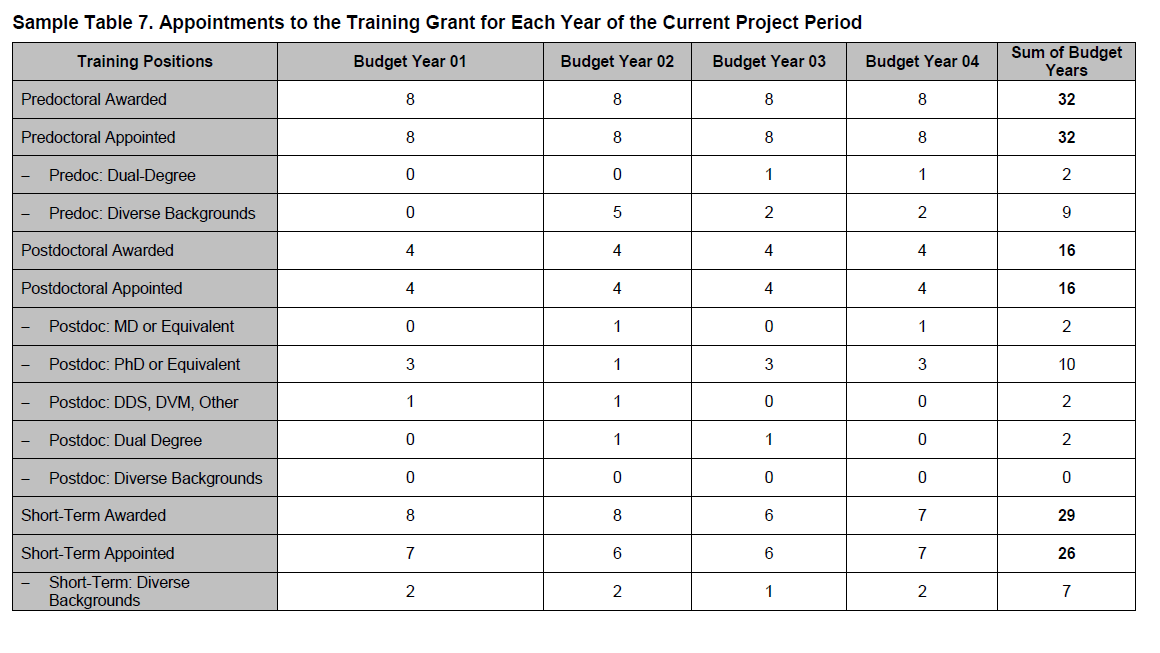 Since the last competing grant application provide the following counts awarded and appointed for each complete budget year
Sum of Budget Years
Tips on gathering Data Table 7 Info
Look at previous RPPR’s, notice of awards and/or tracking records for awarded slot information
Check your “trainee diversity report” from the past RPPR’s 
If you have access to xTRAIN then you can view the grant detail for current and previous years
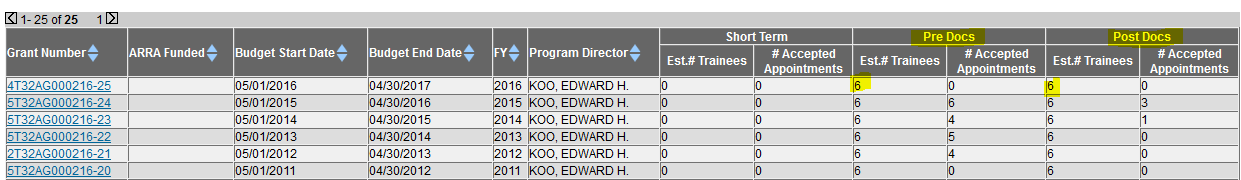 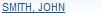 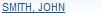 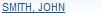 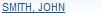 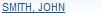 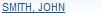 New Data Table 7 Change
Definition of Diversity Changed
NIH’s Notice of Interest in Diversity
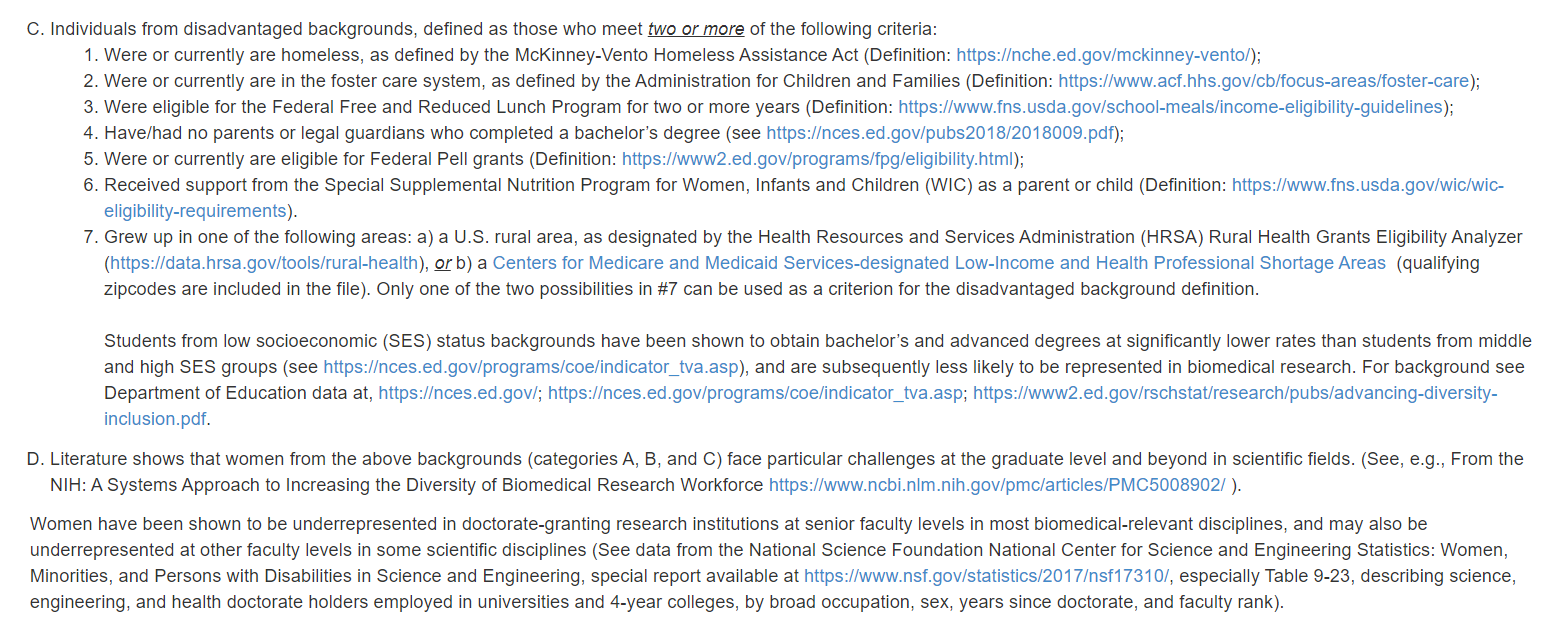 https://grants.nih.gov/grants/guide/notice-files/NOT-OD-20-031.html
122
Best Practices for Table 7
Your numbers should match between awarded and appointed!
NIH will not look favorably if you didn’t fill all your slots!
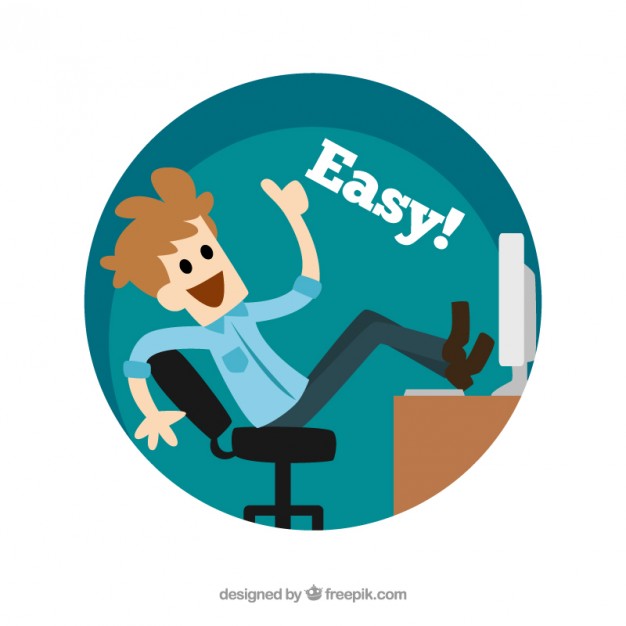 Table 8 Objectives
Program Outcomes
Effectiveness of the proposed training program
Track trainee outcomes for 15 years
Summarize the data in the Program Plan Section or the Progress Report Section, as appropriate
Table 8 has Four Parts
Part I.
Part II.
Part III.
Part IV.
Those Appointed to the Training Grant
Those Clearly Associated with the Training Grant
Recent Graduates
Program Statistics – Predocs only
[Speaker Notes: FIX ANIMATIONS?]
Instructions differ between application types
New
Renewal
RPPR
Part I. Those Appointed to the Training Grant
Part I. Those Appointed to the Training Grant
Part III. Only Recent Graduates for the last 5 years
Part II. Those Clearly Associated with the Training Grant
Part II. Those Clearly Associated with the Training Grant
Part III. Recent Graduates (only for expanding programs)
Part IV. Program Statistics – predocs only
Part IV. Program Statistics – predocs only
Data Table 8 Instructions
Up to two faculty members
The start date (MM/YYYY format - no day) is the first year that the trainee began graduate studies at the applicant institution, even if they did not become associated with the training program until later
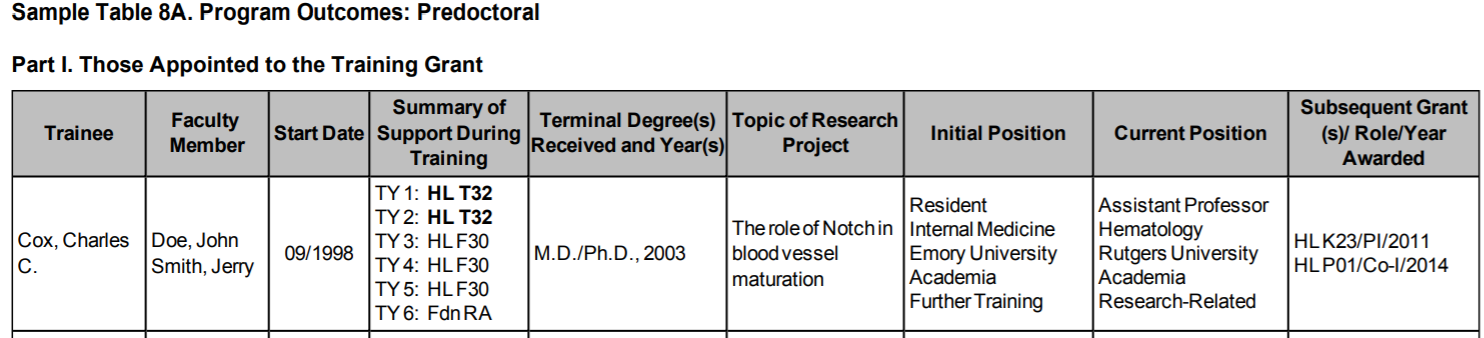 Predoc trainee is defined as a Ph.D candidate, master’s students and undergrads excluded
Sources of Support
Provide the primary source and type of support during each 12-month period of training, using TY1 for Training Year 1, etc. 

If the trainee was listed on a prior RPPR for any NIH grant, it should appear in xTRACT automatically.  Other non-NIH fund sources will need to be manually entered.
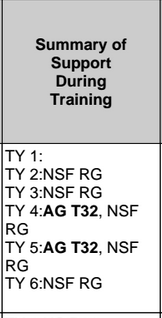 Types of Support 
• Research assistantship (RA) 
• Teaching assistantship (TA) 
• Fellowship (F) 
• Training Grant (TG) 
• Scholarship (S) 
• Other
Sources of Support
• NSF 
• Other Federal (Other Fed) 
• University (Univ) 
• Foundation (Fdn) 
• Non-US (Non-US) 
• Other (Other)
**New option to report leave of absence for trainees, when applicable
Degrees for Predocs
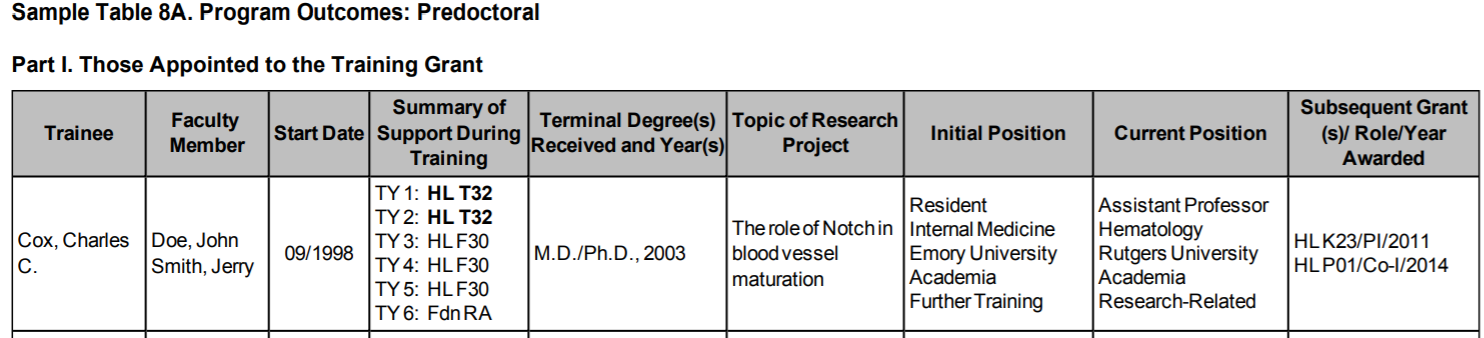 For past predocs, list the terminal degree received and year awarded
Trainees currently in the program should be designated “in training”
Those who have left the graduate program without a degree, report “none.”
Topic of Research – Predocs & Postdocs
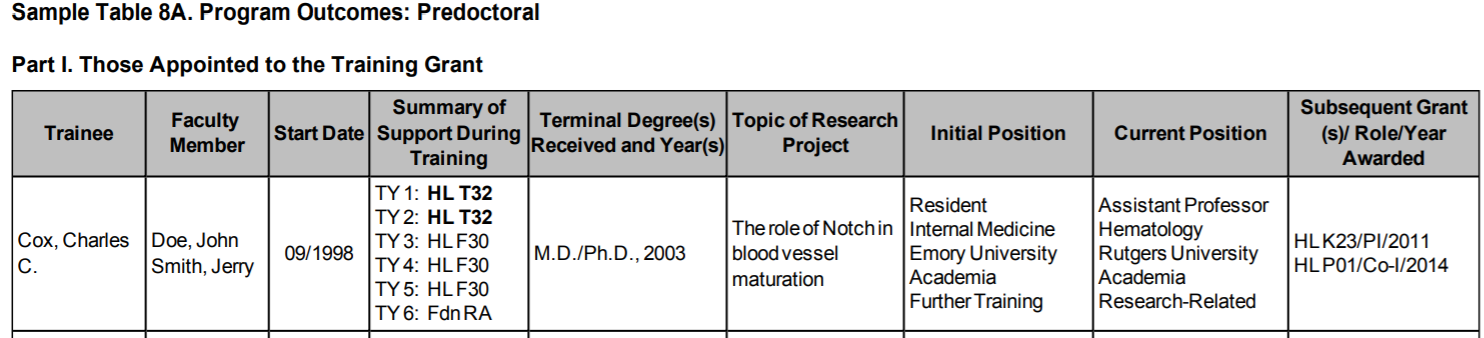 Research Topic is limited to 200 characters
Degrees Dates for Postdocs
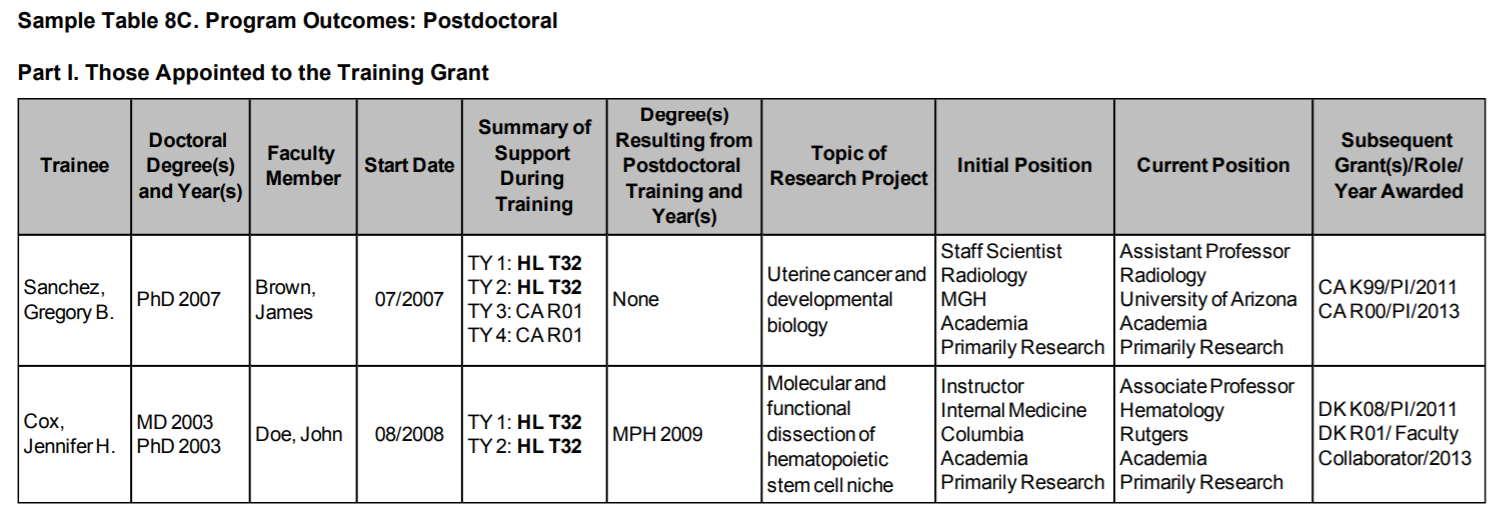 List degree resulting from postdoc training, usually “none.”
For trainees who completed or left the program, provide their initial and current positions, departments, and institutions

Classify each position as predominantly:
Research-intensive
Research-related:
Teaching
Administering research
Science policy
Technology transfer
3.     Further Training
4.      Other 

 If information is not available, report “unknown.”
Post-Training Positions
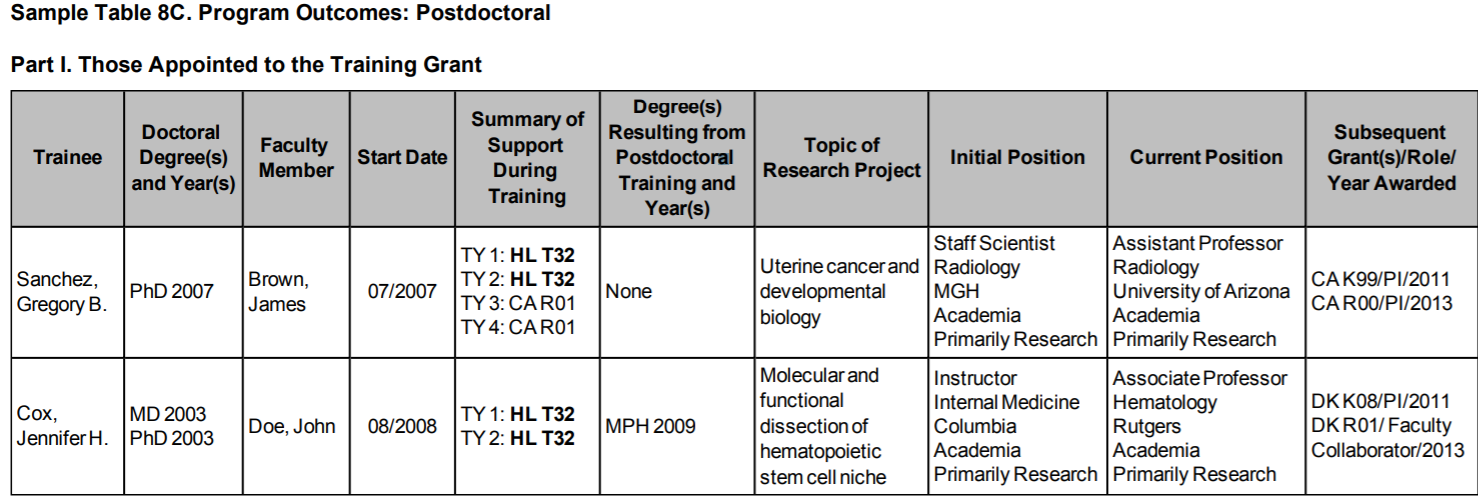 **New - Indicate “work force” and “principal activity.”
Subsequent Grants
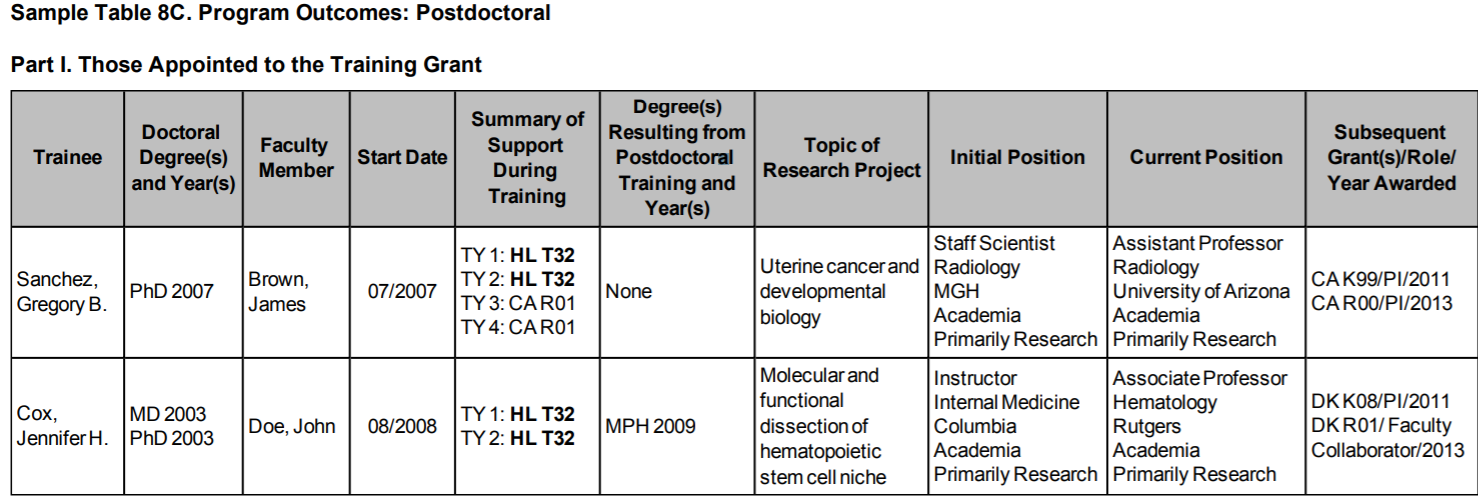 The support can be from any source whether as PD/PI or in another senior role:
Co-I
Faculty collaborator
Staff scientist 
Other
If applicable, list the type of
support after completed training:
Subsequent fellowship (F)
Career development (K)
Research grant (R)
Up to five grants may be listed
New Data Table 8 Changes
Other Sources of Support 
New option to report leave of absence for trainees, when applicable
For each initial or current position indicate the:
Workforce sector
i.e., academia, government, for-profit, nonprofit, other
Principal activity
i.e., primarily research, primarily teaching, primarily clinical, research-related, further training, unrelated to research
134
Part II.  Clearly Associated Students
Clearly associated is defined as:
A current trainee who is having a training experience identical to those appointed to this grant and they must have been or currently are funded by another HHS or NIH mechanism (fellowship, R01, even for a short time)
Eligibility to be on a TG is NOT a factor here
e.g.  non-citizen’s can be listed if they are on HHS or NIH fund sources
Table 8 Part II. Clearly Associated
Same instructions as Part I.





For RPPR’s - 
		In each subsequent year, they should continue to add new entrants and provide updated information about current and past clearly associated students until 15 years of data have been completed
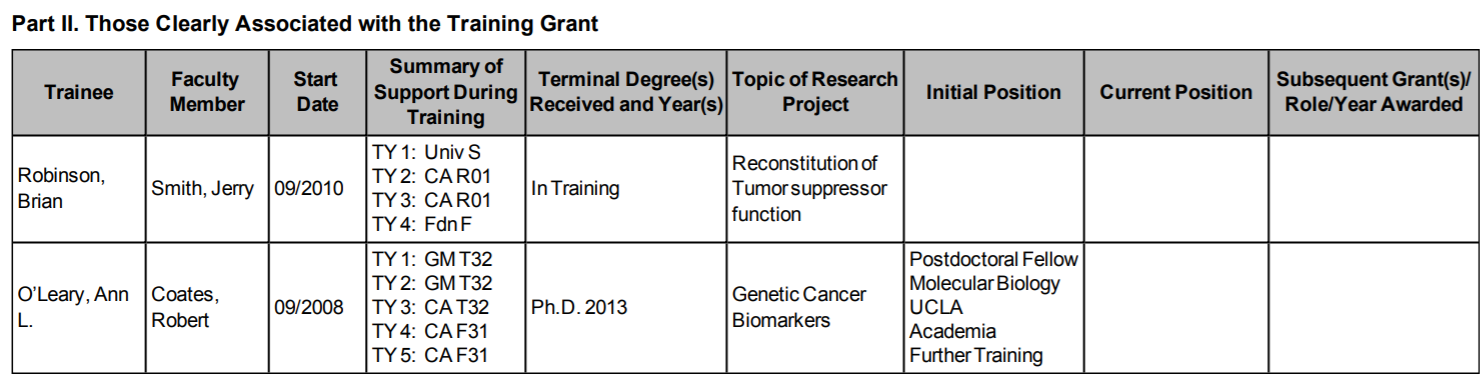 [Speaker Notes: Split slide, small font?]
Table 8 Part III. Recent Graduates
Table 8 Part III. Recent Graduates
Similar instructions to Part I & II
For NEW applications & predoc renewal/revision applications requesting an expansion to postdoc support OR vice versa
List sequentially all pre or postdocs whom have completed the proposed program in the last five years who would have been eligible for appointment, if an NIH training or related award were available
Summarize the data from Parts I-III (as applicable) in the Research Training Program Plan, either in the Program Plan Section or the Progress Report Section, as appropriate
[Speaker Notes: Split slide, small font?]
Table 8 Part III. Recent Graduates
For each predoc or postdoc, no summary of Support During Training
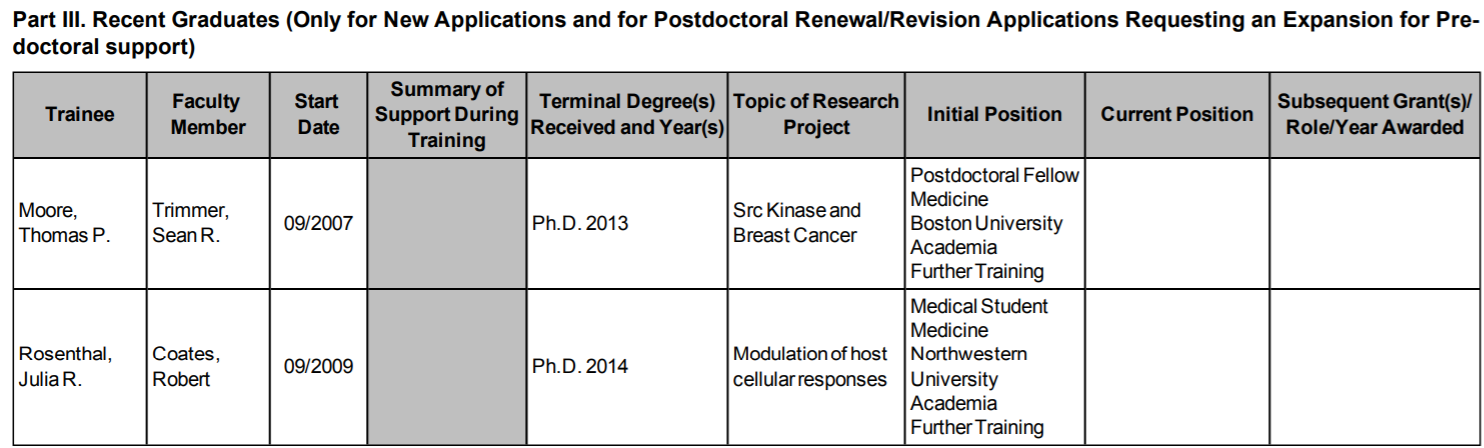 [Speaker Notes: Split slide, small font?]
Table 8 Part IV. Program Statistics
Table 8 Part IV. Program Statistics – Predocs
The percentage of trainees entering 10 years ago that received support from this training grant who received PhDs or equivalent degrees

Average amount of years to Ph.D. 
Calculated to one decimal place (e.g., 5.5 years)
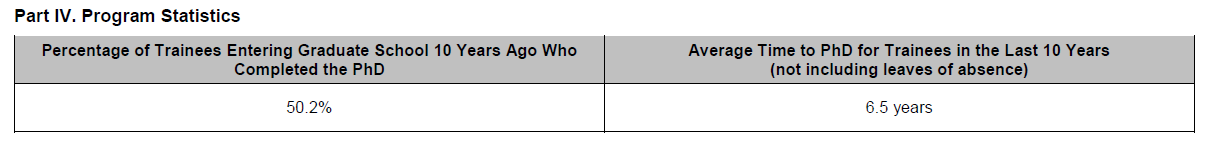 Table 8 Part IV. Program Statistics - Predocs
New programs that have not yet had any trainees complete the PhD should not include this table at all 

For RPPRs - summarize this data in the Accomplishments Section
What opportunities for training and  professional development has the project provided?”
Tips on Gathering Info for Table 8
Create a group                    page for your program.  At the time of appointment be sure to have the trainee add themselves to the account and that they understand the expectation of staying in contact for the next 15 years

Send out a Table 8 Annual survey

Email trainees to update their “Personal Profile” in
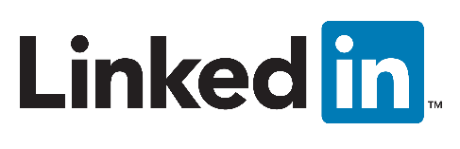 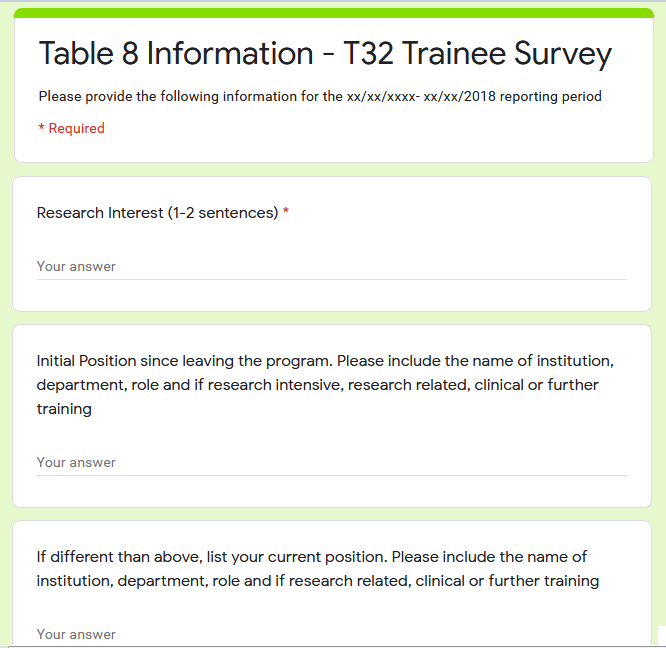 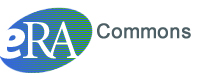 Trainee Tracking
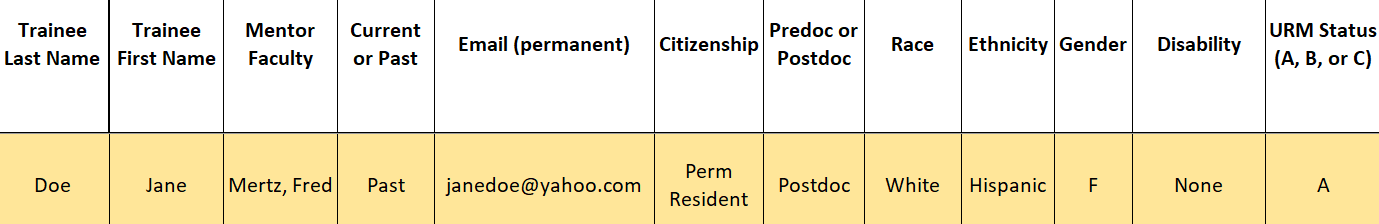 Applicants
Participating Faculty
Trainees
https://pulse.ucsd.edu/departments/research-service-core/training-grants/trainees/Pages/trainee-tracking.aspx
[Speaker Notes: Why is this slide here?]
Best Practices for Table 8
Provide as much data as reasonably possible.  Exercise due diligence in collecting and verifying data
Start early with your tables there is a LOT of data entry, especially in xTRACT
Consider yourself a professional stalker!
Final Thoughts on Table 8
Be proactive and begin collecting the relevant information at the beginning of the grant, so that it will be available in the future
Tracking former participants after program completion can be challenging.  Establish expectations at the time of appointment
These records are essential for creation of annual progress reports (RPPR’s) and a future renewal application
Finalizing the Data Tables
Provide as much data as reasonably possible.  Exercise due diligence in collecting and verifying data

Start early with your tables there is a LOT of data entry, especially in xTRACT

Begin collecting the relevant information at the beginning of the grant, so that it will be available in the future
Data Tables - Website
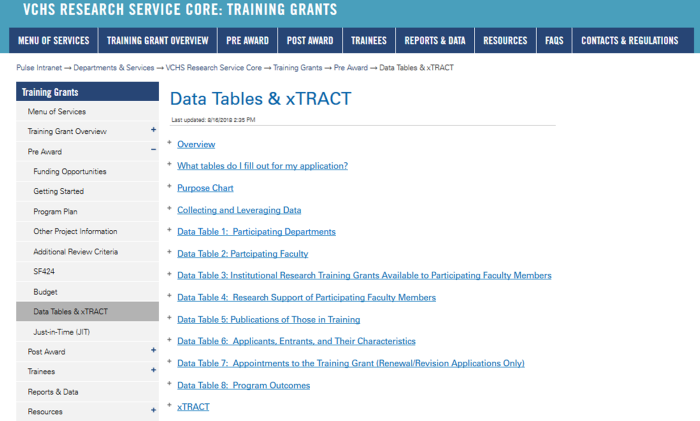 Use your active directory (AD) credentials to log in
http://grants.nih.gov/grants/funding/datatables/datatables_intro.pdf
Data Tables –Tips
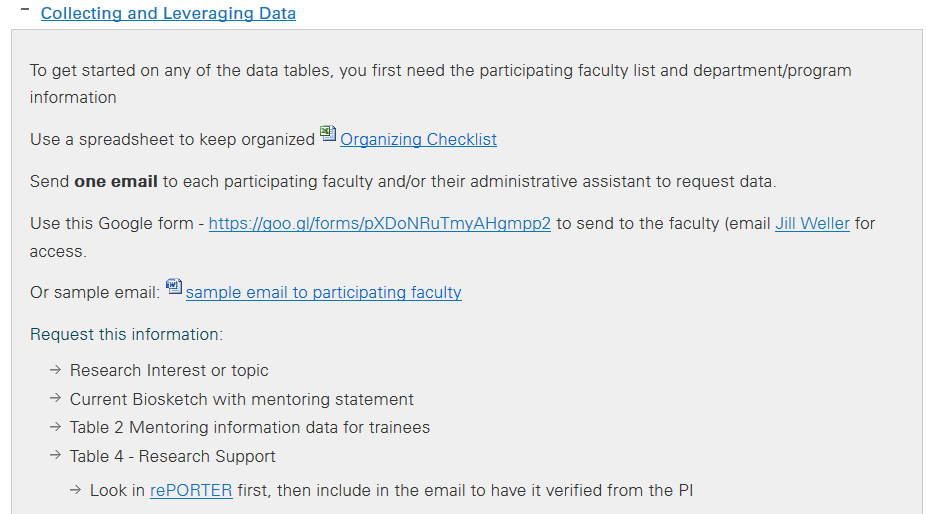 Data Tables –Tips
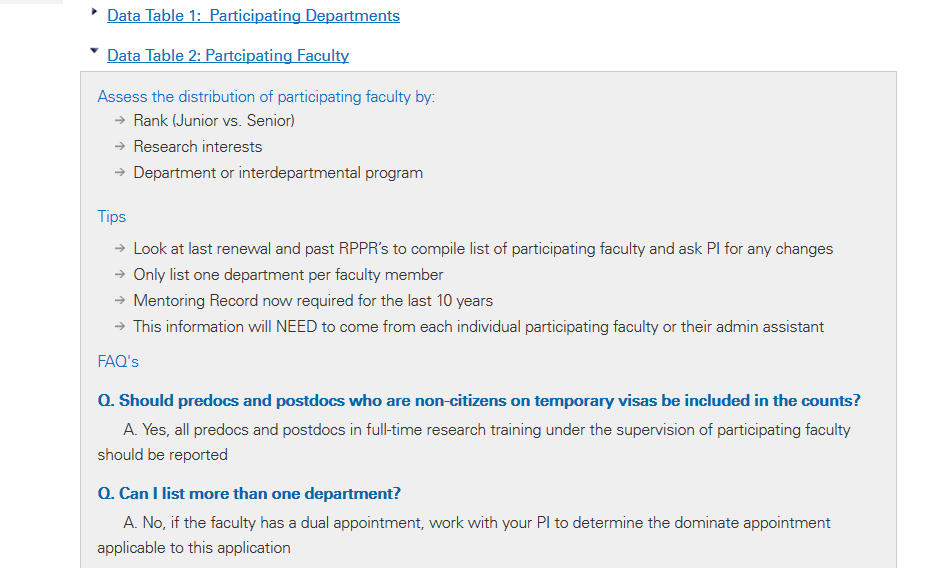 Data Tables:  New FORMS-F
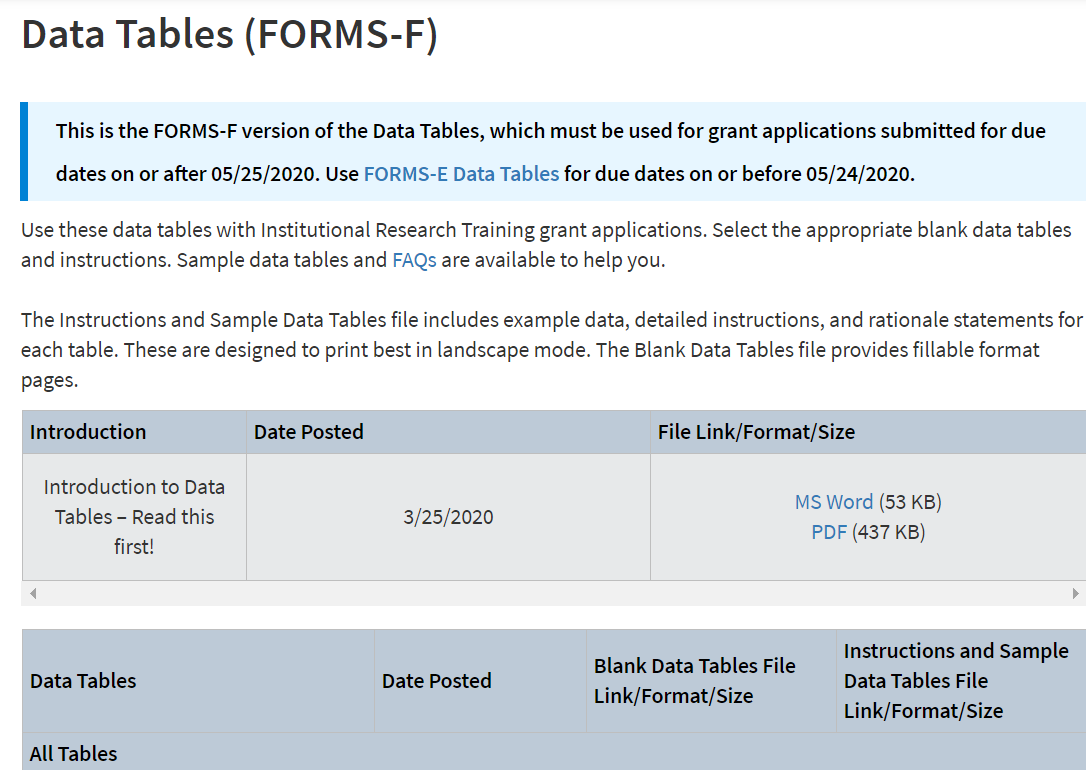 NIH Introduction to Data Tables
http://grants.nih.gov/grants/funding/datatables/datatables_intro.pdf
Be organized – use spreadsheets, and checklists
Important Points to Rememberfor all Data Tables
Keep a copy of the instructions handy and refer to them often
Different instructions for new VS renewal application
Use the TG website as a resource:pulse.ucsd.edu/traininggrants
153
Preparing a Budget
NOT-OD-20-070FY2020 NRSA Stipend Levels
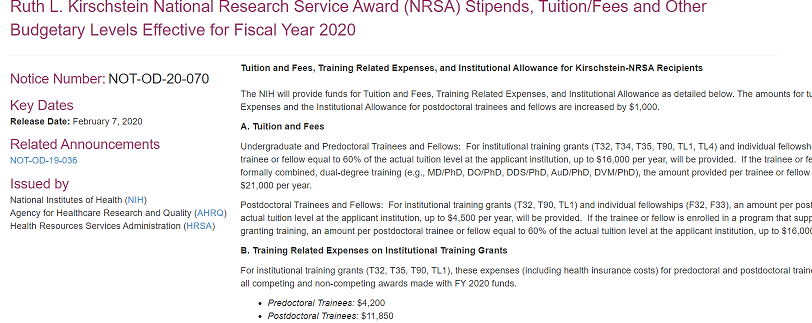 155
Building a Budget
Determine the number of slots requesting each year
UndergradR25, T34
PredocsT32
Postdocs
T32
Short-TermTraineesT35, KL2, R25
Undergrad Stipends - MARC Program (T34) FY2020
Annual Stipend - $13,368
Monthly - $1,114
https://grants.nih.gov/grants/guide/notice-files/NOT-OD-20-070.html
Predoc Stipends
For T32, T35, T90, TL1 and individual fellowships F30, F31:
One stipend level is used for all predocs, regardless of the level of experience


Most programs such BMS pay “additional compensation” to their predoc trainees
Postdoc Stipends
Stipend level for the first year of support is determined by the number of full years of relevant postdoc experience when the award is issued
Relevant experience may include:
Research experience (including industry)
Teaching
Internship
Residency
Clinical duties, etc.
Postdoc Stipends
Once the appropriate stipend level has been determined, the fellow must be paid at that level for the entire grant year
The stipend for each additional year of NRSA support is the next level in the stipend structure and does not change mid-year
Year 3
Level 2
Year 2
Level 1
e.g.  In subsequent years based on initial level + 1 year
Year 1
Level 0
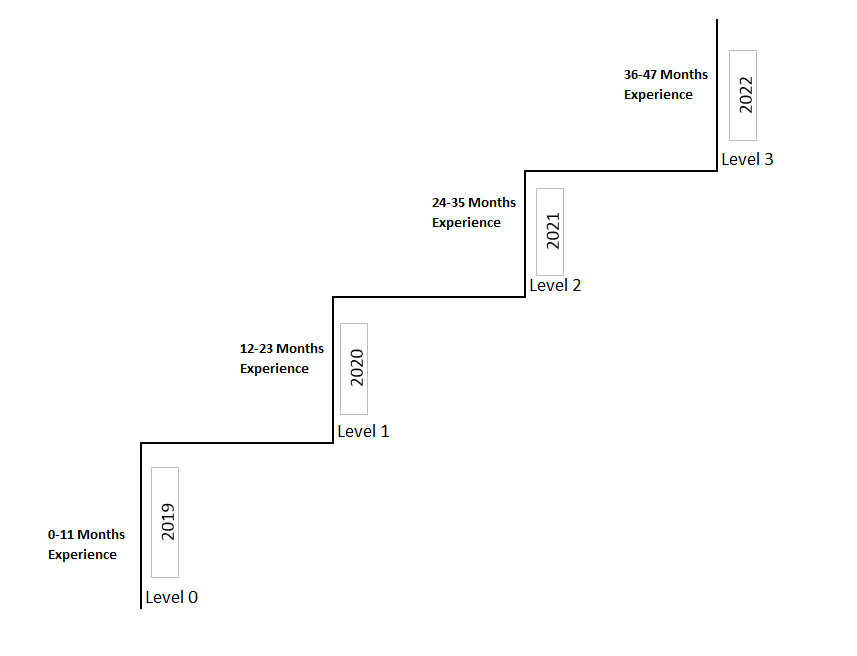 initial level + 1 year
Postdoc Stipends Amounts
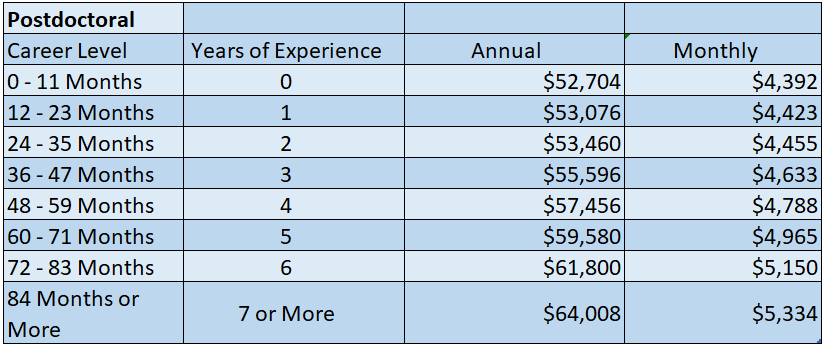 https://grants.nih.gov/grants/guide/notice-files/NOT-OD-20-070.html
Predocs Tuition/Fees
For T32, T34, T35, T90, TL1, F30, F31
An amount per predoc trainee equal to 60% of the level requested by the applicant institution, up to $16,000 per year, will be provided
Link to Graduate Division tuition/fees for 2020/2021
https://grad.ucsd.edu/financial/tuition-fees.html#Proposed-2020/2021-Tuition-&-Fehttps://grants.nih.gov/grants/guide/notice-files/NOT-OD-20-070.html
Tuition/Fee Overdraft
Any remaining predoc tuition/fees balance must be covered by the mentor or department from a non-federal fund source
Postdoc Tuition/Fees
T32, T90, TL1, F32, F33
An amount per postdoc trainee or fellow equal to 60% of the level requested by the applicant institution, up to $4,500 per year, will be provided
https://grants.nih.gov/grants/guide/notice-files/NOT-OD-20-070.html
Training Related Expenses
For T32, T35, T90, TL1, F30, F31, F32, F33
Predoc Trainees: $4,200

Postdoc Trainees: $11,850
These expenses (including health insurance costs for postdocs) will be paid for all competing and non-competing awards made with FY 2020 funds
Postdoc Benefits Overdraft
Any remaining Postdoc benefits balance must be covered by the mentor or department from a non-federal fund source
Travel
Usually per/trainee formula bases, varies among institutes

Can be different ranges for pre and postdocs
Keep the request per student within reason and identical unless  instructed otherwise by the NIH or IC
Budget: Synopsis
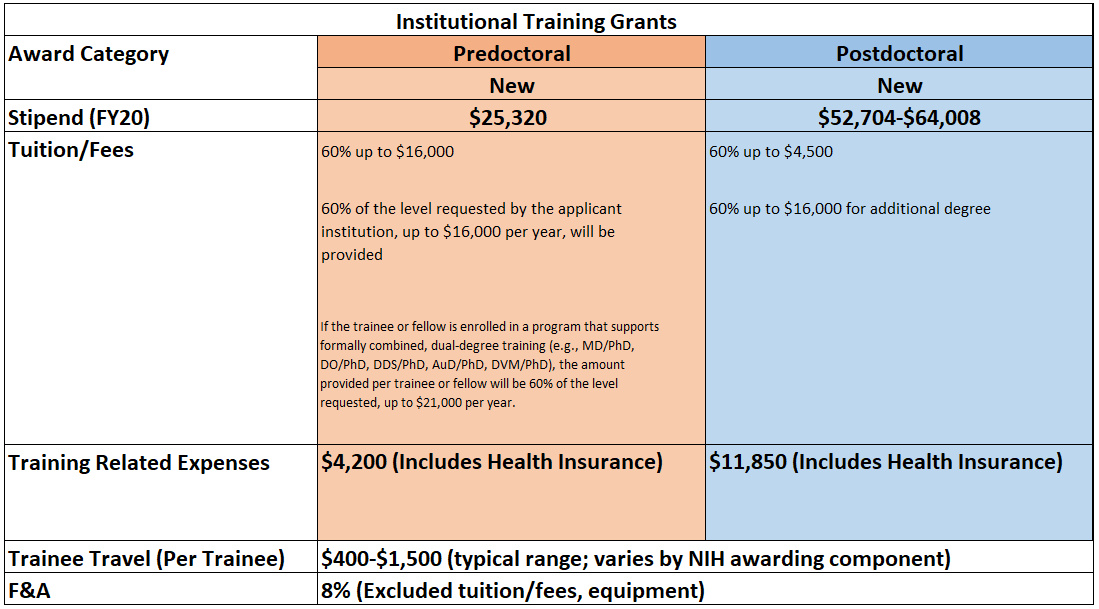 [Speaker Notes: Make this into a handout]
Budget 
Justification
Stipends - Number of training slots
Predoc
Postdoc
e.g. 6 Predocs @ $25,320 = $151,920
Justify the specific stipend levels requested
e.g. 1 Level 0 Postdoc = $52,704
e.g. 1 Level 1 Postdoc = $53,076
Stipulate the duration of the proposed program 
e.g., 2 years for each trainee
171
Training Related Expenses
Predoc
Postdoc
e.g. $4200 x 6 = $25,200
e.g. $11,850 x 2 = $23,700
Amount per trainee
172
Tuition/Fees & IDC
Predoc
Postdoc
Always ask for the full amount, don’t do the cut yourself!
	e.g.  Resident tuition/fees for 6 predocs - $13,528 x 6 = $81,174
5% escalation in out years
Describe the specific course(s) each trainee will take and the amount
	e.g. All level postdoc will attend CREST Courses, $4500 x 2 = $9,000
173
[Speaker Notes: Do you need to break out health insurance out of tuition/fees for predocs?  That will contradict the budget]
Travel
Predoc or Postdoc
Trainee travel funds – list conferences if known
$1,000 per trainee, $1000 x 8 = $8,000
174
[Speaker Notes: Do you need to break out health insurance out of tuition/fees for predocs?  That will contradict the budget]
IDC (Burden)
8% IDC Rate

Tuition and fees are excluded from indirect cost base
175
[Speaker Notes: Do you need to break out health insurance out of tuition/fees for predocs?  That will contradict the budget]
Important Points to remember about the Budget
Always use NRSA stipend levels per the latest NIH NOT-OD-20-070

Don’t escalate the stipend levels on a 5 year budget

Do escalate the fees at 5%
https://grants.nih.gov/grants/guide/notice-files/NOT-OD-20-070.html
176
Build a BudgetExercise
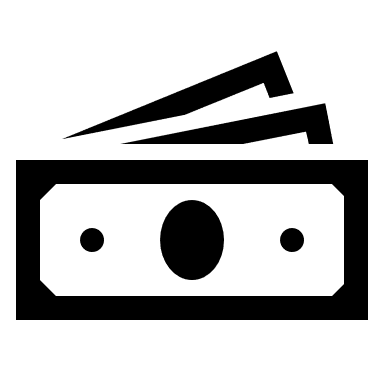 Other Application Components
178
Samples of Other Components
Program Plan
Responsible Conduct of Research
Enhance Diversity
Facilities and Resources
Progress Report (if applicable)
Narrative
Abstract
Biosketches
Animals
Human Subjects
179
Samples of Other Components
Facilities & Resources
Abstract
Program Plan
Narrative
- Responsible Conduct of Research
- Recruitment Plan to Enhance Diversity
Progress Report(Renewals)
Human Subjects
Animals
Faculty Bio- sketches
Institutional Commitment Letter
180
Biosketches
Mentoring Biosketch is different from Research Biosketch
Personal statement should describe commitment to mentoring

Address diversity/inclusion efforts

Address Responsible conduct of Research (RCR)
Format and layout matter 

Is the Biosketch consistent with other parts of the application?
Biosketches
Required for all Key Personnel and Participating Faculty

Should be collated into one PDF and uploaded into ASSIST package
Resources and Samples on Blink:
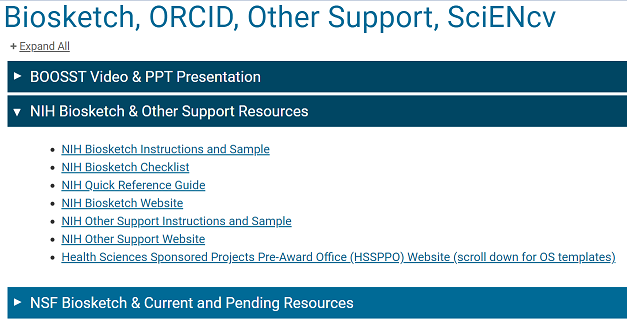 Institutional Commitment Letter
Institutional Commitment Letter
Per new NIH requirements: NOT-GM-19-017PAR-19-102

One 10 page letter maximum

Signed by institutional leader (EVC)
Must include information such as:
Harassment and discrimination

How UCSD supports training programs

Diversity and inclusion
https://grants.nih.gov/grants/guide/notice-files/NOT-GM-19-017.html
https://grants.nih.gov/grants/guide/pa-files/PAR-19-102.html
Institutional Commitment Letter
Safety of Trainees
Adequate facilities & resources
Sufficient funds for PI’s that lose funding
Disabilities
Grad Division Commitments
See FOA/NOT for more details

Contact Training Grant Analyst to start the Institutional Letter Process at least 6 weeks before deadline
https://grants.nih.gov/grants/guide/notice-files/NOT-GM-19-017.html
https://grants.nih.gov/grants/guide/pa-files/PAR-19-102.html
KR Demo Day 2
187
[Speaker Notes: Do you need to break out health insurance out of tuition/fees for predocs?  That will contradict the budget]
Website Demo
pulse.ucsd.edu/traininggrants
188
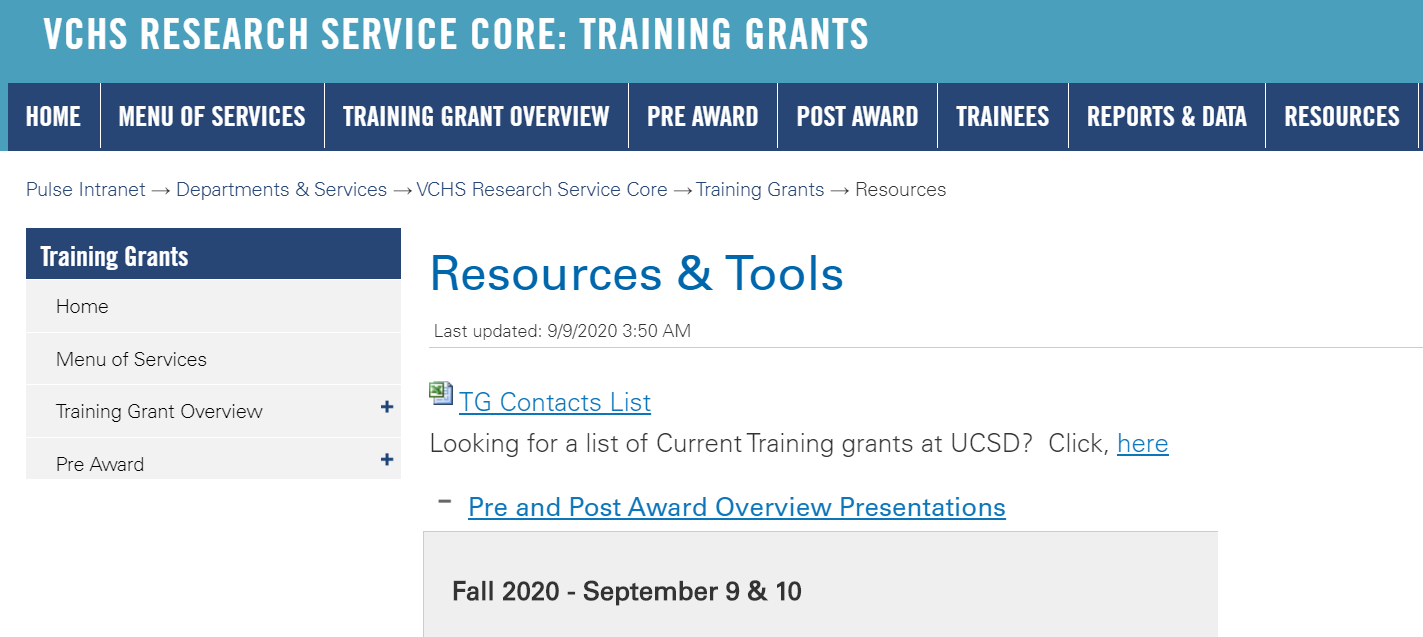 https://pulse.ucsd.edu/traininggrants
Questions?